Université Montpellier 2
Master Dynamique terrestre et Risques naturels
2015 / 2016 – 1er semestre M1

Module de Géodésie

Apport de la

géodésie spatiale

à l’étude des

changements du niveau marin



Erik Doerflinger et Stéphane Mazzotti
Niveau Marin - 2016
Erik Doerflinger
1
Plan
Objectif : Pourquoi et comment étudier les changements du niveau
		           marin ?

Définition : Niveau Marin Eustatique, Niveau Marin Relatif

La marégraphie
Niveau Marin - 2016
Outils de la géodésie spatial

Les GNSS
Les techniques Laser (SLR, LLR) 
L’interférométrie à très longue base (VLBI)
Les satellites observés par les techniques Doppler (DORIS)
L’altimétrie des océans, des calottes polaires 
Gravimétrie satellitaire (GRACE)
L’interférométrie radar (INSAR)

Exemple
Erik Doerflinger
2
Plan
Objectif : Pourquoi et comment étudier les changements du niveau
		           marin ?

Définition : Niveau Marin Eustatique, Niveau Marin Relatif

La marégraphie
Niveau Marin - 2016
Outils de la géodésie spatial

Les GNSS
Les techniques Laser (SLR, LLR) 
L’interférométrie à très longue base (VLBI)
Les satellites observés par les techniques Doppler (DORIS)
L’altimétrie des océans, des calottes polaires 
L’interférométrie radar (INSAR)
Gravimétrie satellitaire (GRACE)

Exemple
Mesures ponctuelles de positions
(Signal Aller simple)
Mesures régional des variations
de surface (Signal Aller retour)
Mesures régional du champ de gravité
Erik Doerflinger
3
Plan
Objectif : Pourquoi et comment étudier les changements du niveau
		           marin ?

Définition : Niveau Marin Eustatique, Niveau Marin Relatif

La marégraphie
Niveau Marin - 2016
Outils de la géodésie spatial

Les GNSS
Les techniques Laser (SLR, LLR) 
L’interférométrie à très longue base (VLBI)
Les satellites observés par les techniques Doppler (DORIS)
L’altimétrie des océans, des calottes polaires 
L’interférométrie radar (INSAR)
Gravimétrie satellitaire (GRACE)

Exemple
Erik Doerflinger
4
Objectifs
Niveau Marin - 2016
Objectifs
Etude des changements (hausse) du niveau des mers

Enjeux scientifiques: 

Comprendre les processus physiques
(océanographique, climatologique, géologique)
contrôlant les variations des
niveaux marins à l’échelle
globale, régionale, locale

Enjeux sociaux et économiques
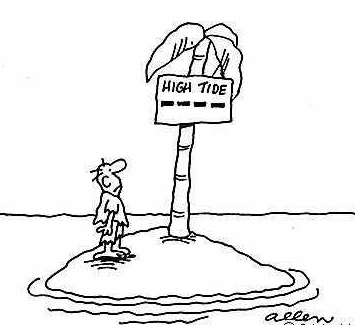 Erik Doerflinger
5
Enjeux sociaux et économiques
Evènements extrêmes (tempêtes, ouragans, …) aggravés par un niveau moyen marin plus élevé

	Inondations des zones côtières
Niveau Marin - 2016
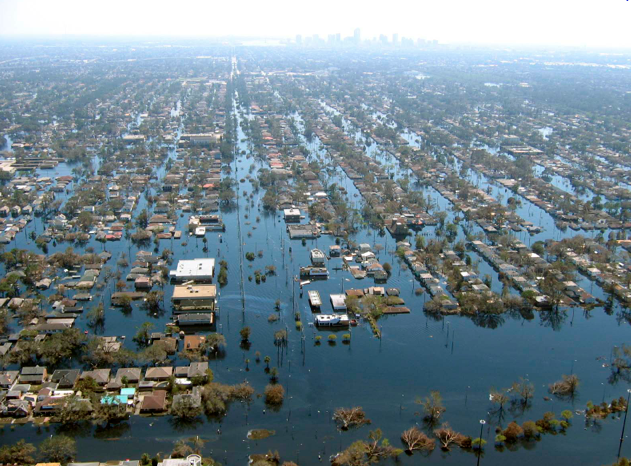 Erik Doerflinger
(e.g., Ouragan Katrina
& Nouvelle Orléans, 2005)
6
Enjeux sociaux et économiques
Evènements extrêmes (tempêtes, ouragans, …) aggravés par un niveau moyen marin plus élevé

	Inondations des zones côtières

	Erosion et destruction des aménagements côtiers
Niveau Marin - 2016
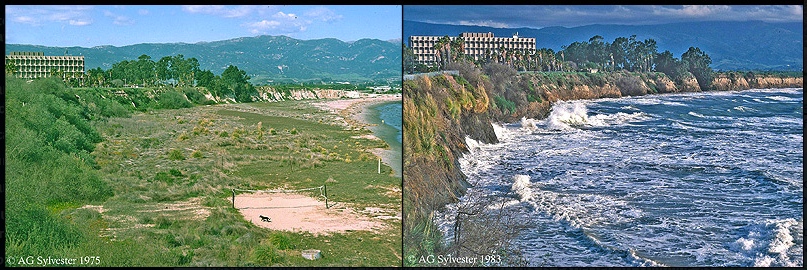 Erik Doerflinger
(e.g., UC Berkeley, El Niño, 1983)
7
Enjeux sociaux et économiques
Impacts long-terme d’une montée du niveau marin
aggravés par un niveau moyen marin plus élevé
Niveau Marin - 2016
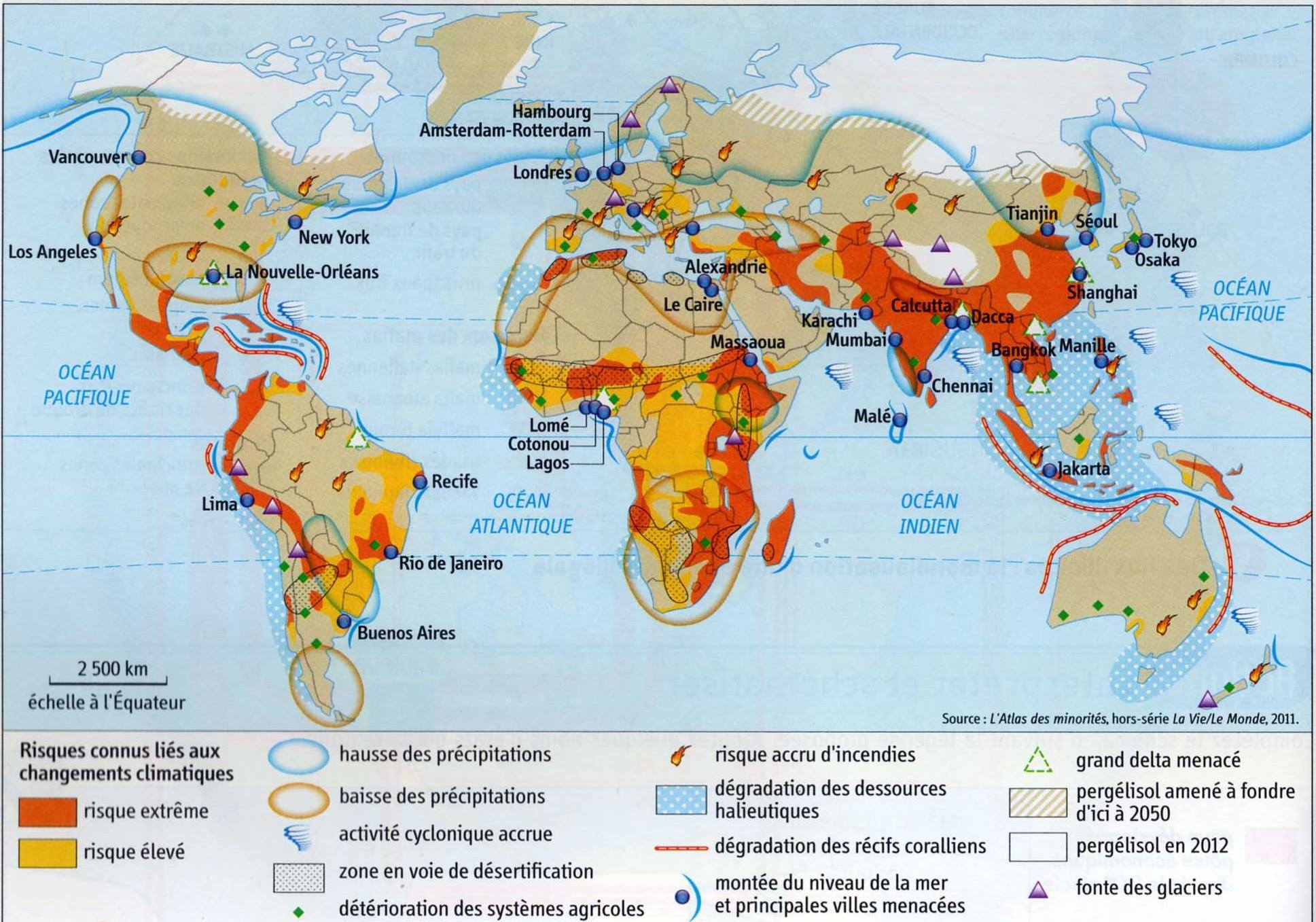 Erik Doerflinger
8
Enjeux sociaux et économiques
Impacts long-terme d’une montée du niveau marin
Niveau Marin - 2016
Réduction des zones habitables
Aménagement/déplacement des villes
Migration de populations
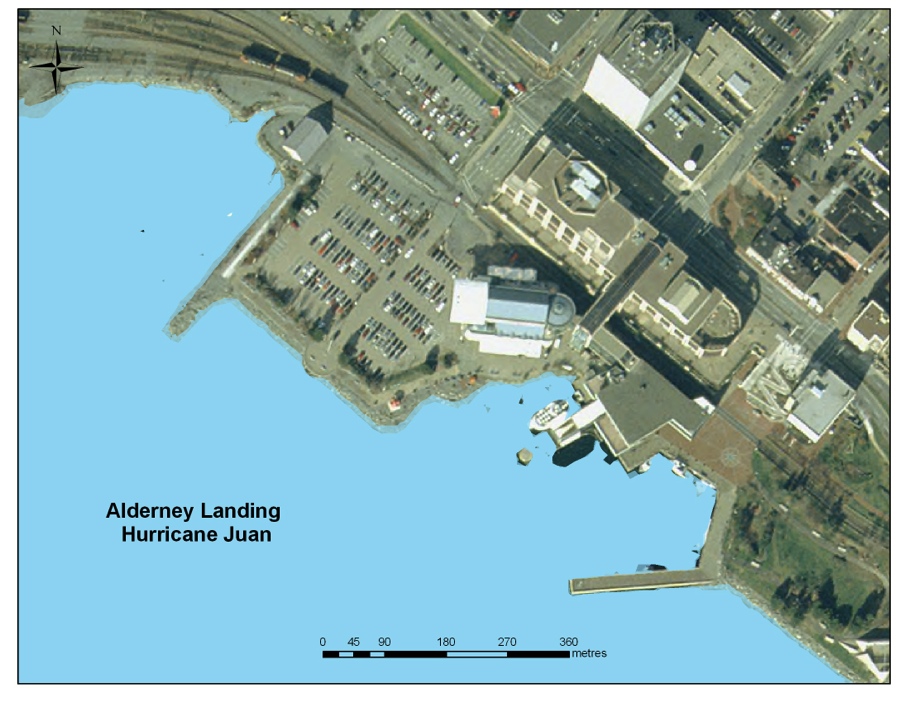 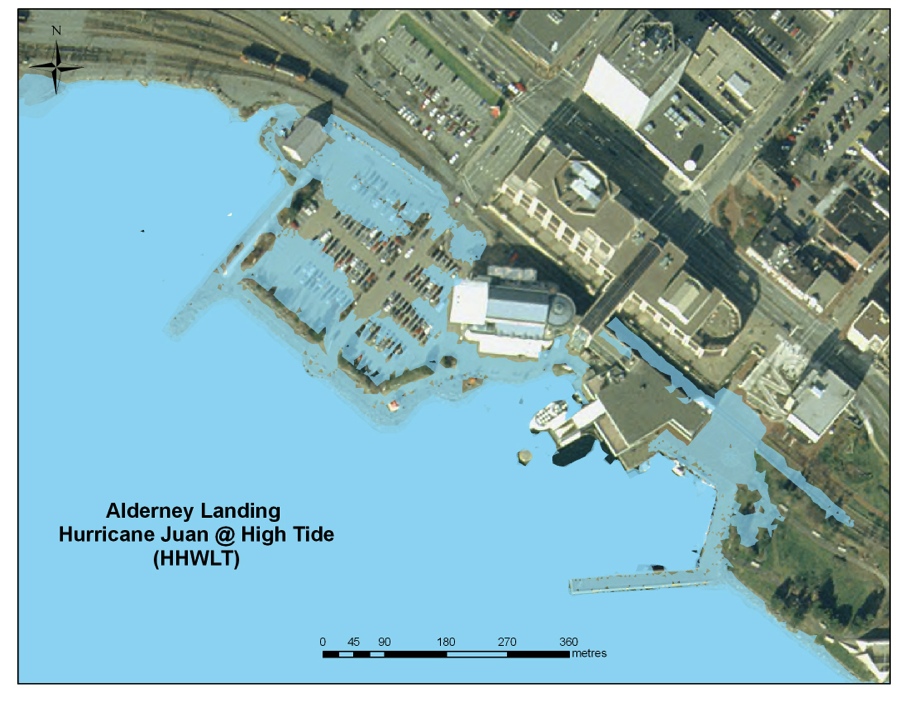 Projection:
+ 2.8 m
sur 30 ans
Erik Doerflinger
9
Enjeux sociaux et économiques
Impacts long-terme d’une montée du niveau marin
Niveau Marin - 2016
Réduction des zones habitables
Aménagement/déplacement des villes
Migration de populations 
    

	Réduction de la production agricole
Pertes de surface des zones de delta 
Intrusion d’eau salée
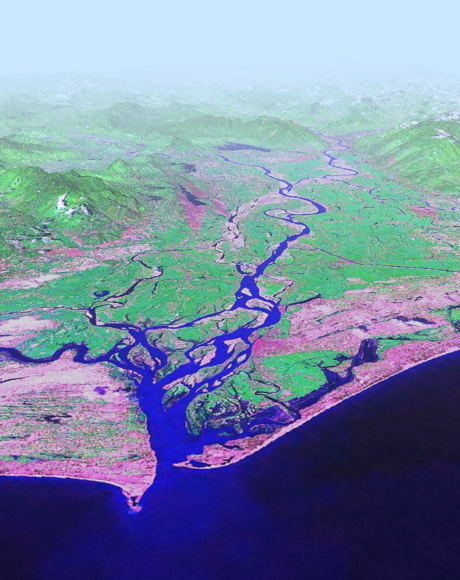 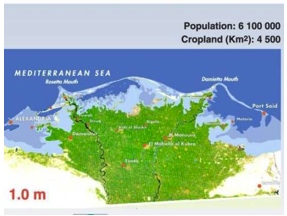 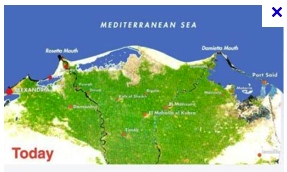 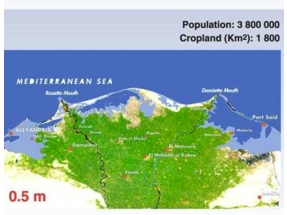 Erik Doerflinger
(e.g., delta du Nil, +1 m = -4500 km2)
10
Enjeux sociaux et économiques
Impacts long-terme d’une montée du niveau marin
Niveau Marin - 2016
Réduction des zones habitables
Aménagement/déplacement des villes
Migration de populations 
    

	Réduction de la production agricole
Pertes de surface des zones de delta 
Intrusion d’eau salée
Objectif sociétal: Projections et mitigations des impacts
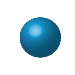 Objectif scientifique: Compréhension physique des processus pour informer les projections
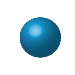 Erik Doerflinger
11
[Speaker Notes: La mitigation (atténuation en français) est utilisée dans le domaine du risque ou des études pour désigner des systèmes, des moyens et des mesures d'atténuation d'effets, par exemple en matière de risques majeurs naturels ou dans le cas d'impacts négatifs pour l'environnement induits par un aménagement.]
Plan
Objectif : Pourquoi et comment étudier les changements du niveau
		           marin ?

Définition : Niveau Marin Eustatique, Niveau Marin Relatif

La marégraphie
Niveau Marin - 2016
Outils de la géodésie spatial

Les GNSS
Les techniques Laser (SLR, LLR) 
L’interférométrie à très longue base (VLBI)
Les satellites observés par les techniques Doppler (DORIS)
L’altimétrie des océans, des calottes polaires 
L’interférométrie radar (INSAR)
Gravimétrie satellitaire (GRACE)

Exemple
Erik Doerflinger
12
Enjeux sociaux et économiques
Définitions
Niveau Marin - 2016
Niveau Marin Eustatique (NME) : 

      Niveau global moyen
GLOBAL
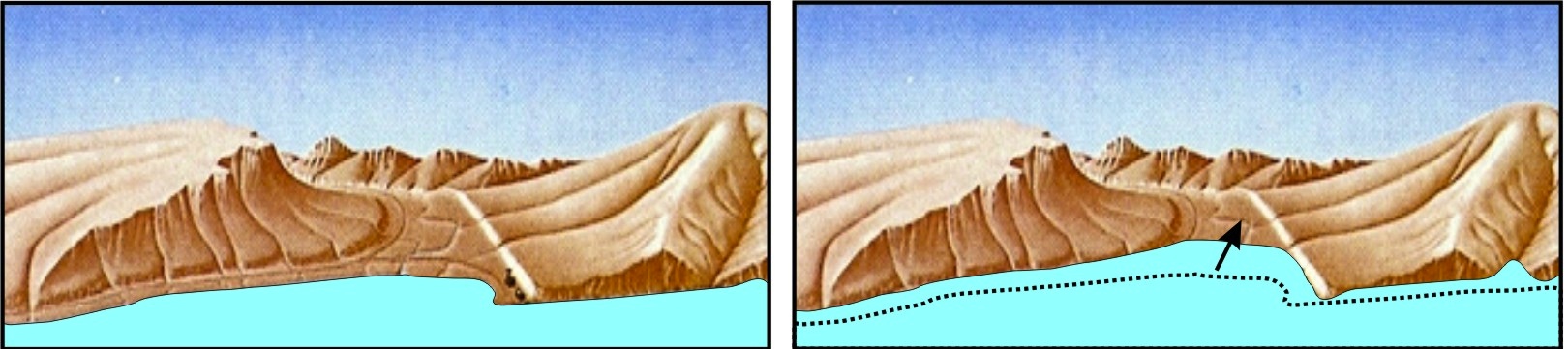 Erik Doerflinger
13
Enjeux sociaux et économiques
Définitions
Niveau Marin - 2016
Niveau Marin Eustatique (NME) : 

      Niveau global moyen

Niveau Marin Relatif (NMR) :

     Niveau local par rapport
      à la côte
	
      Associé aux mouvements
      géologiques
GLOBAL
LOCAL
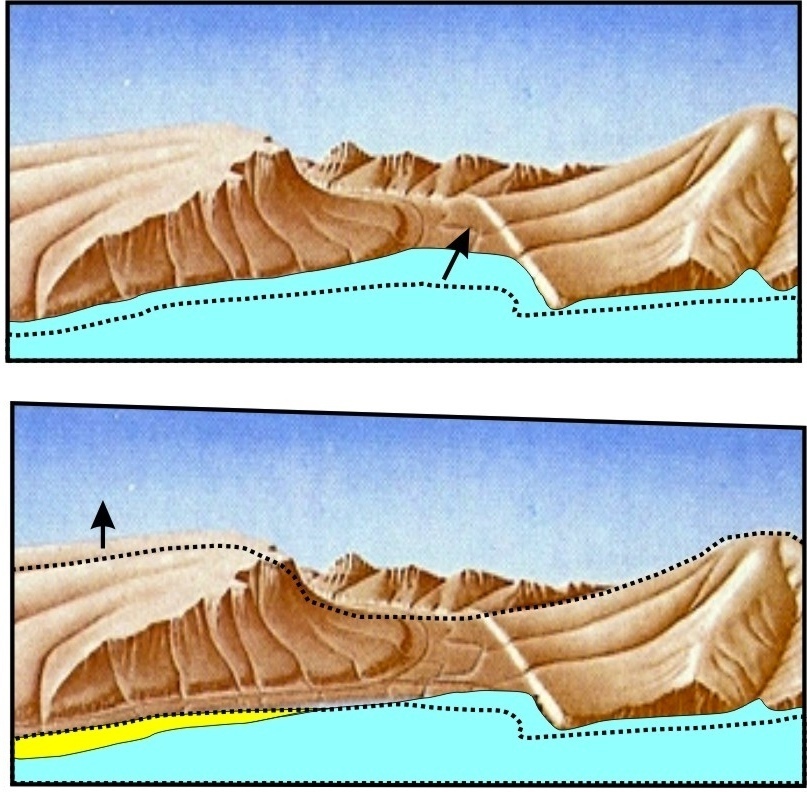 NMR : Enjeux et impacts
            sociaux / économiques
Erik Doerflinger
14
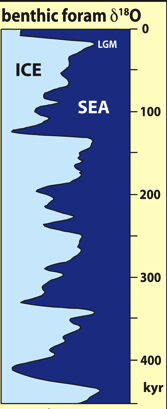 Niveaux Marins Eustatique
Variations long terme (400000 ans) du Niveau Marin Eustatique















Cycles naturels sur 10 – 100 ka           10 – 100 m
Niveau Marin - 2016
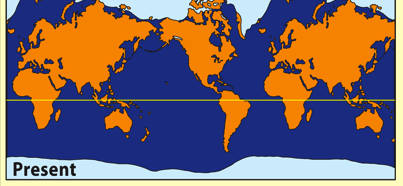 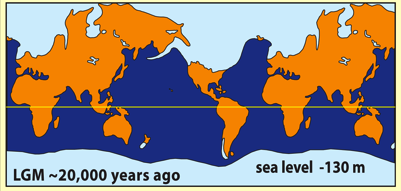 Erik Doerflinger
15
Niveaux Marins Eustatique
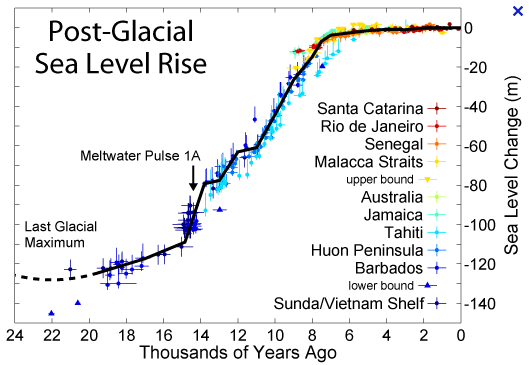 Variations Holocènes (10000 ans)
du Niveau Marin Eustatique

Moyenne des NMR sur les côtes « stables »

+120 m entre 20 et 8 ka
~ stable depuis 6 ka
Niveau Marin - 2016
Erik Doerflinger
16
Niveaux Marins Eustatique
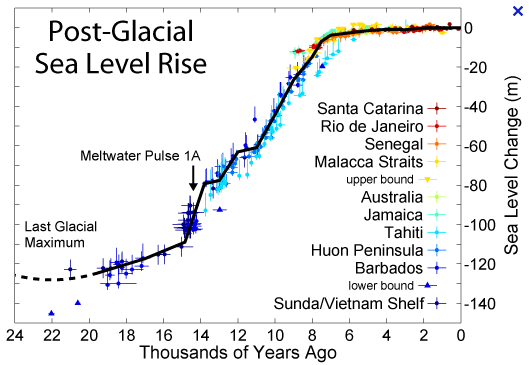 Variations Holocènes (10000 ans)
du Niveau Marin Eustatique

Moyenne des NMR sur les côtes « stables »

+120 m entre 20 et 8 ka
~ stable depuis 6 ka


Fonte des calottes
glaciaires du
dernier
maximum
Niveau Marin - 2016
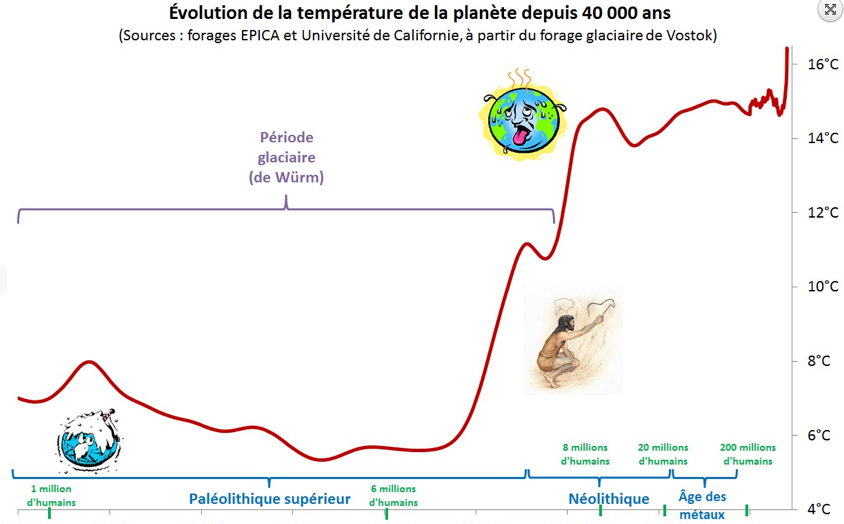 Erik Doerflinger
40          35          30           25          20          15          10           5            0
Temps (Millier d’année / aujourd’hui)
17
Niveaux Marins Eustatique
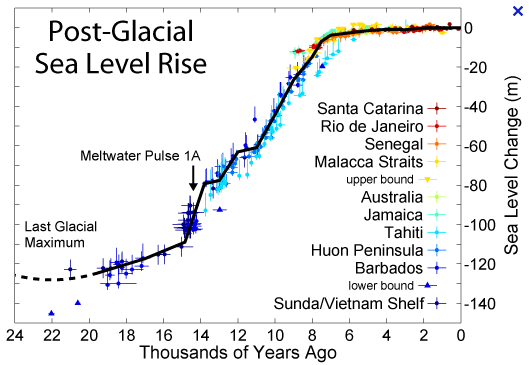 Variations Holocènes (10000 ans)
du Niveau Marin Eustatique

Moyenne des NMR sur les côtes « stables »

+120 m entre 20 et 8 ka
~ stable depuis 6 ka









~ 5 m depuis ~ 5 ka                ~ 1 mm/a
Niveau Marin - 2016
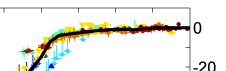 Erik Doerflinger
18
Niveaux Marins Eustatique
Variations historiques (100 ans) du Niveau Marin Eustatique

Mesures locales par marégraphes           Niveau marin relatif local


			Qu.: causes?
Niveau Marin - 2016
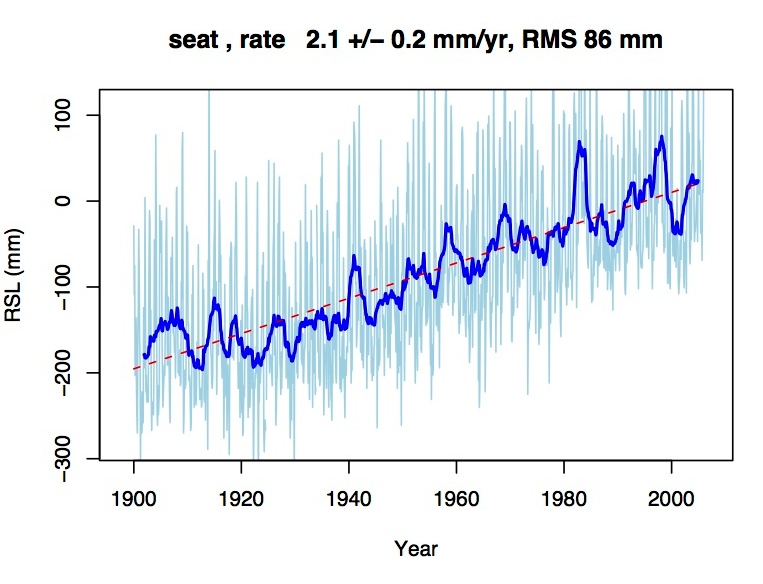 24 h  =>  Marées

1 an  =>  Variations saisonnières

7 - 10 ans  =>  Cycles océaniques
Erik Doerflinger
19
Niveaux Marins Eustatique
Rôle de la géodésie et des géosciences ?
Niveau Marin - 2016
Quels outils ?

Pour mesurer quels processus ?

A quelles périodes de temps ?

A quelles échelles spatiales ?
NMR
NME
Erik Doerflinger
20
Changements de niveaux marins
Rôle de la géodésie spatiale et des géosciences ?
Niveau Marin - 2016
Mesure et étude:

du niveau eustatique 	sur 1 jour – 100 ans
des mouvements verticaux 	sur 1 an   – 100 ans
des bilans de masse (eau) 	sur 1 an   – 10 ans
Altimétrie
InSAR
GRACE
DORIS
SLR
LLR
VLBI
GNSS
NMR
NME
Erik Doerflinger
Marégraphe
21
Plan
Objectif : Pourquoi et comment étudier les changements du niveau
		           marin ?

Définition : Niveau Marin Eustatique, Niveau Marin Relatif

La marégraphie
Niveau Marin - 2016
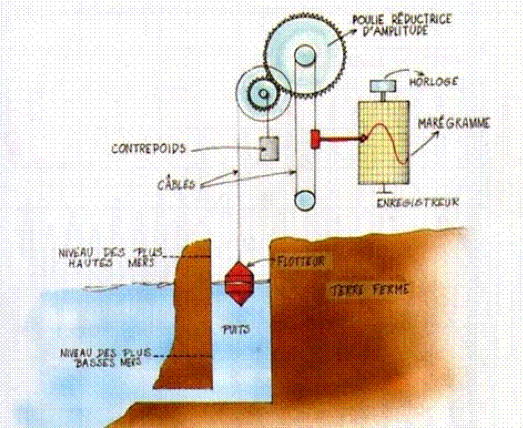 Outils de la géodésie spatial

Les GNSS
Les techniques Laser (SLR, LLR) 
L’interférométrie à très longue base (VLBI)
Les satellites observés par les techniques Doppler (DORIS)
L’altimétrie des océans, des calottes polaires 
L’interférométrie radar (INSAR)
Gravimétrie satellitaire (GRACE)

Exemple
Erik Doerflinger
22
Marégraphe
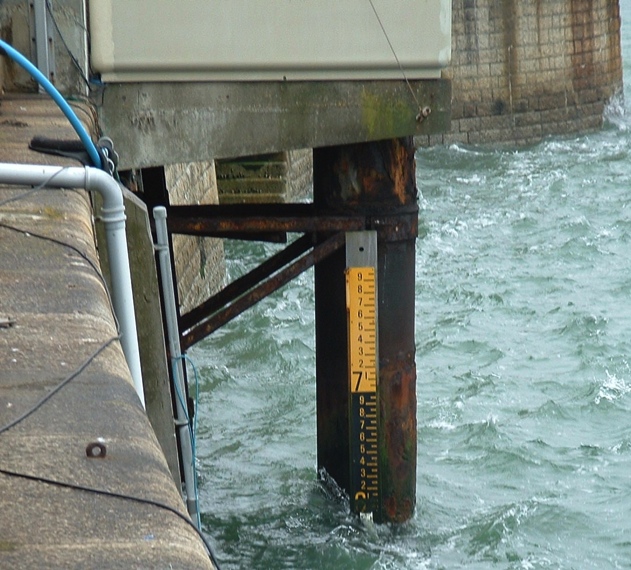 Marégraphes         Mesures locales 			       (variations historiques)
Niveau Marin - 2016
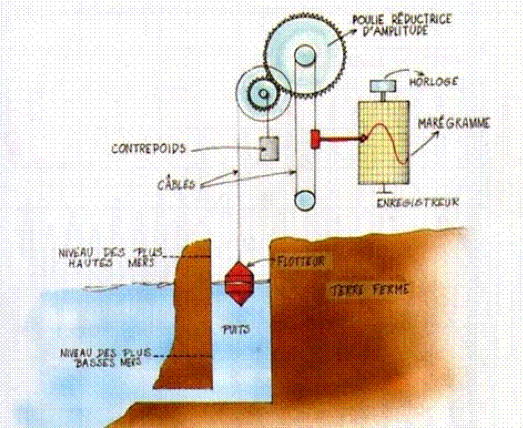 Différents types:
Réglet
Flotteur
Acoustique / radar
Pression
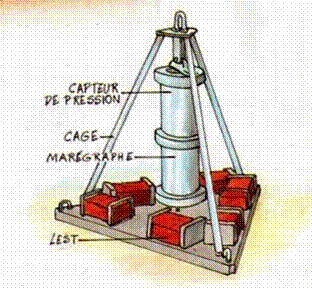 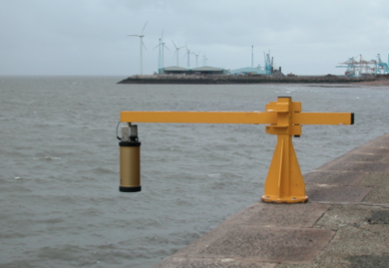 NMR
NME
Erik Doerflinger
Marégraphe
23
Marégraphe
Précision
≤ 0.5 mm/a
Marégraphes         Mesures locales 			       (variations historiques)
Niveau Marin - 2016
Traitement du signal pour extraire la tendance long-terme :
Analyse fréquence
Analyse composante principale (PCA)
Filtrage régional
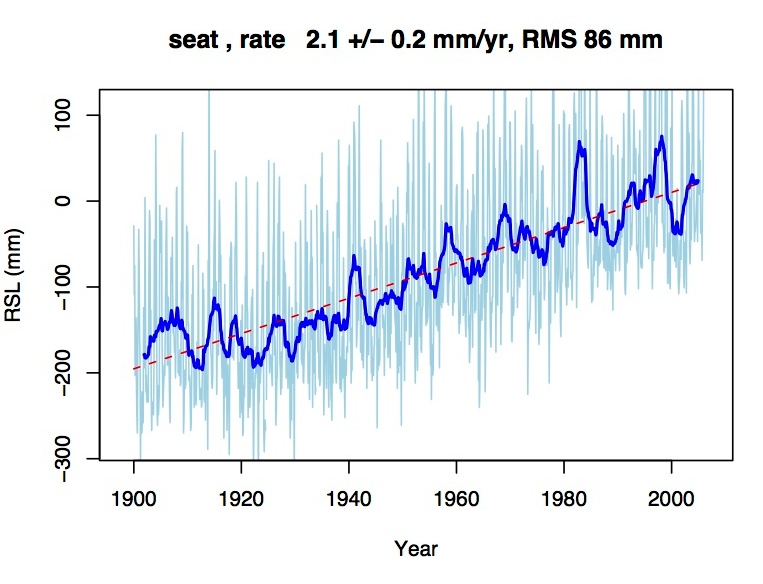 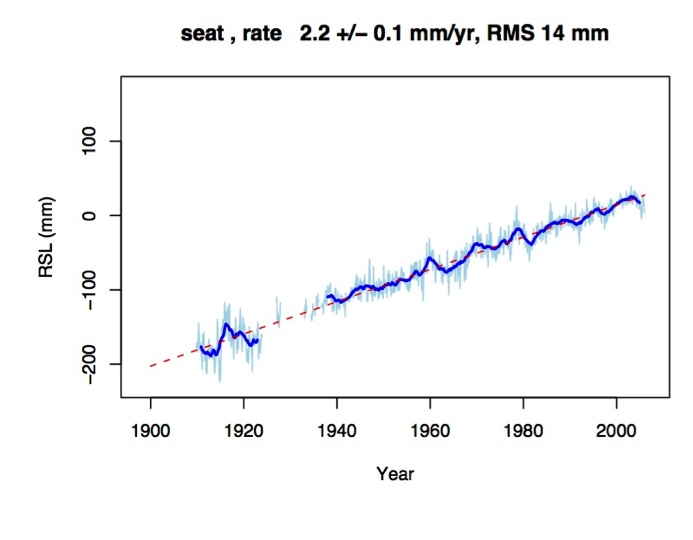 Erik Doerflinger
24
Marégraphe
Marégraphes         Mesures locales 	               (variations historiques)
Niveau Marin - 2016
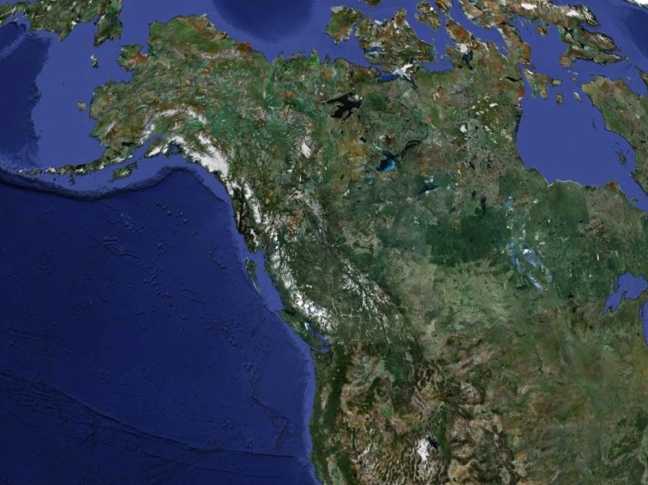 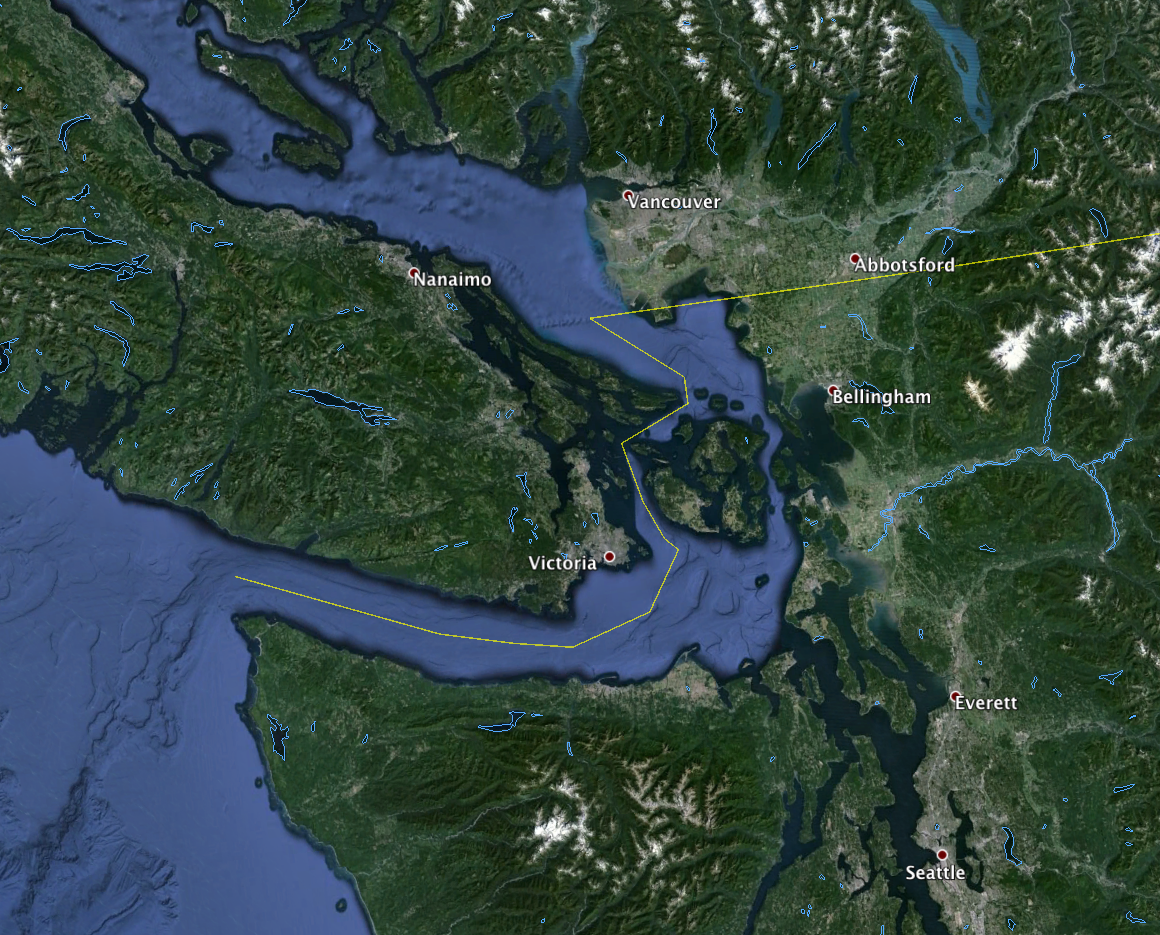 Très fortes variations des vitesses de changement du niveau marin relatif entre sites

			Mouvements verticaux de la côte
					à mesurer
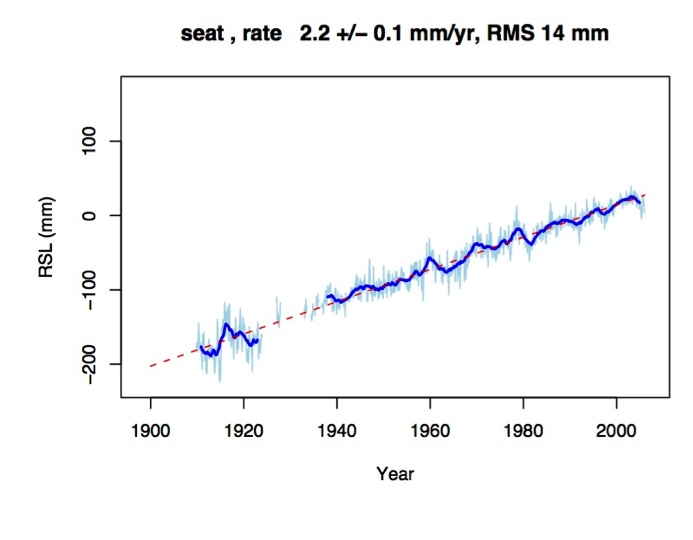 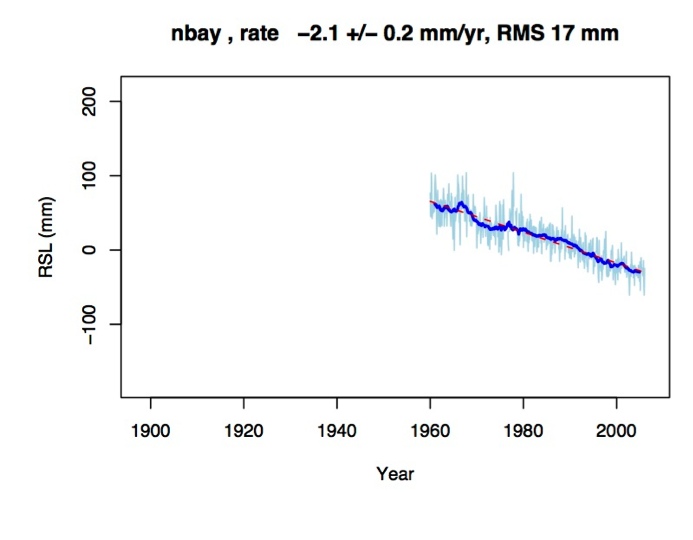 NEAH BAY
SEATTLE
NEAH BAY
200 km
Erik Doerflinger
SEATTLE
25
Plan
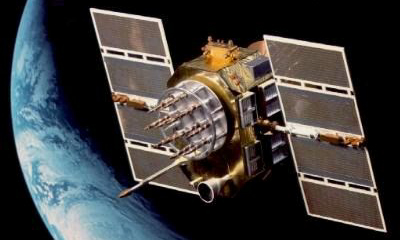 Objectif : Pourquoi et comment étudier les changements du niveau
		           marin ?

Définition : Niveau Marin Eustatique, Niveau Marin relatif

La marégraphie
Niveau Marin - 2016
Outils de la géodésie spatial

Les GNSS
Les techniques Laser (SLR, LLR) 
L’interférométrie à très longue base (VLBI)
Les satellites observés par les techniques Doppler (DORIS)
L’altimétrie des océans, des calottes polaires 
L’interférométrie radar (INSAR)
Gravimétrie satellitaire (GRACE)

Exemple
Erik Doerflinger
26
GNSS
Précision
≤ 0.5 mm/a
GNSS         Mesures locales des mouvements
                   verticaux de la côte
Niveau Marin - 2016
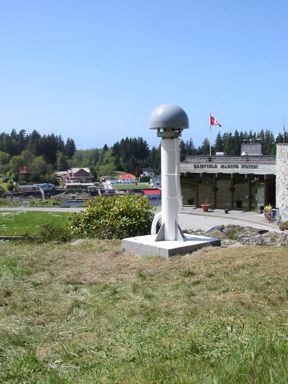 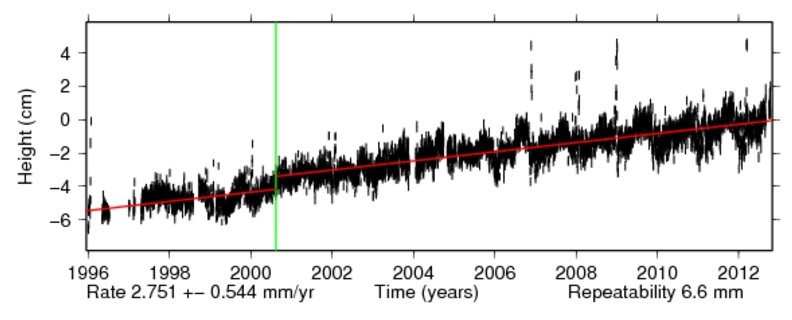 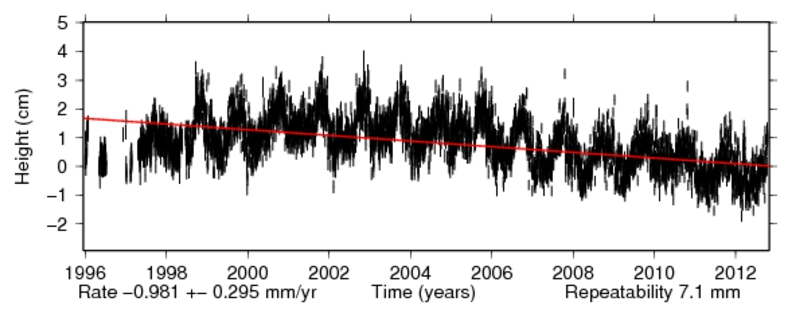 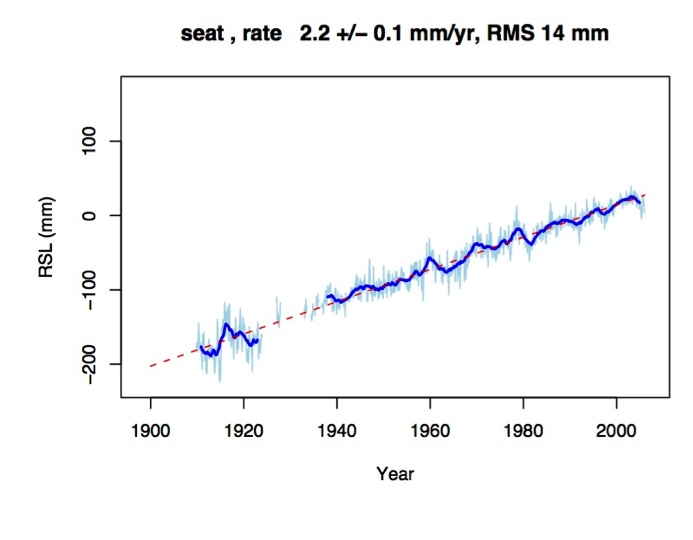 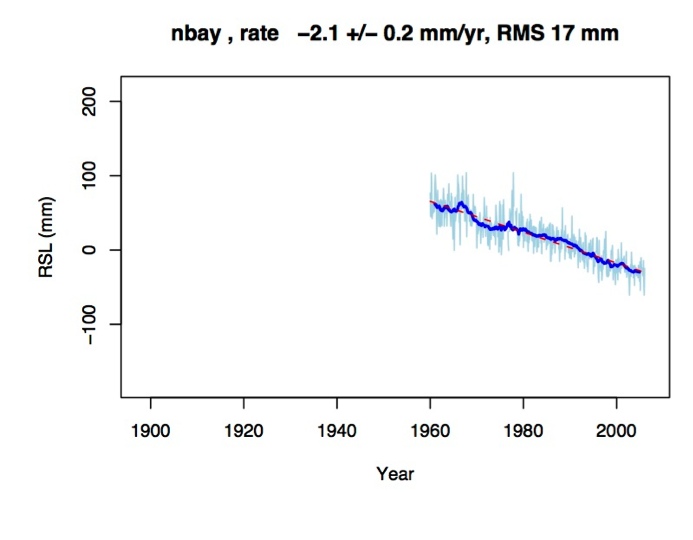 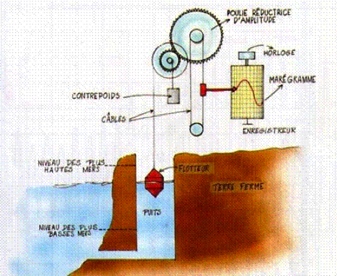 Erik Doerflinger
NME = NMR – Mouvement verticaux de la côte
27
GNSS + Marégraphe
Niveau Marin Eustatique : Variations historiques

Combinaison marégraphes / GPS à l’échelle globale

Réseau global de 160 marégraphes et GPS co-localisés

Regroupement par zones régionales et corrections des mouvements verticaux
Niveau Marin - 2016
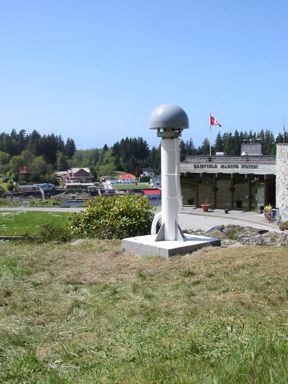 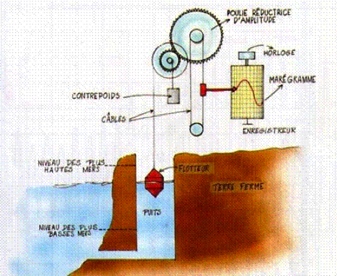 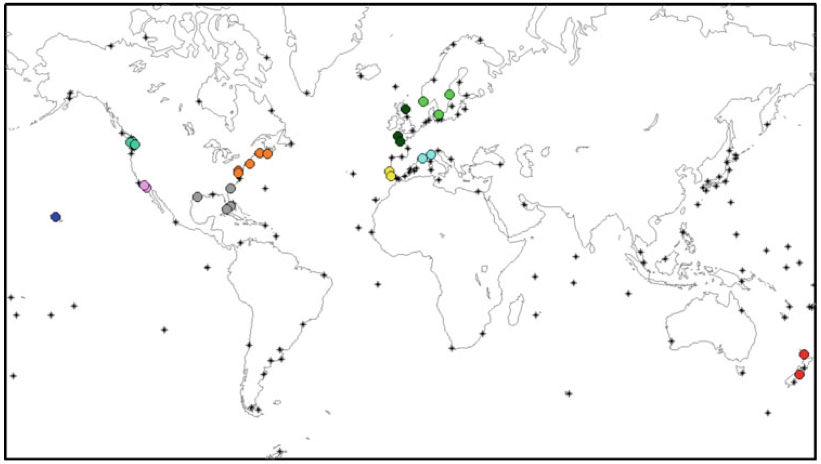 Erik Doerflinger
Wöppelmann
et al.,
2007, 2009
28
GNSS + Marégraphe
Niveau Marin Eustatique : Variations historiques

Combinaison marégraphes / GPS à l’échelle globale
Niveau Marin - 2016
Niveau marin eustatique + 1.6 ± 0.2 mm/a depuis ~ 1920

plus lent avant ~ 1900
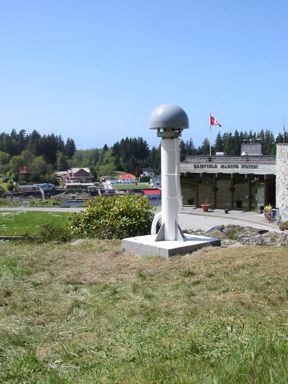 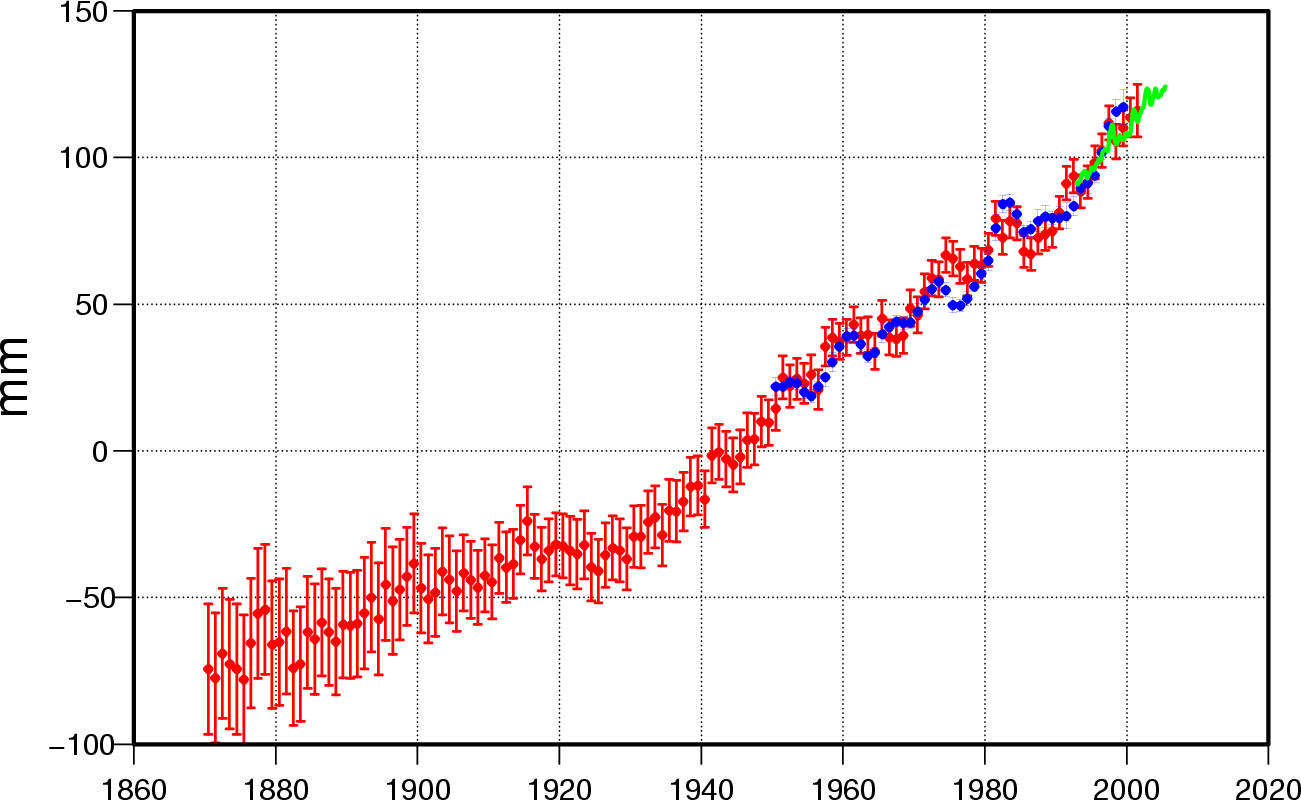 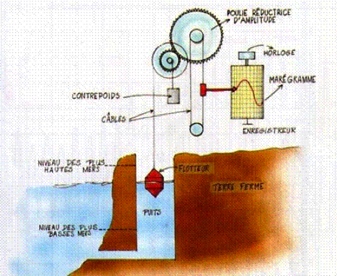 1.6 +/- 0.2 mm/yr
Erik Doerflinger
29
Plan
Objectif : Pourquoi et comment étudier les changements du niveau
		           marin ?

Définition : Niveau Marin Eustatique, Niveau Marin relatif

La marégraphie
Niveau Marin - 2016
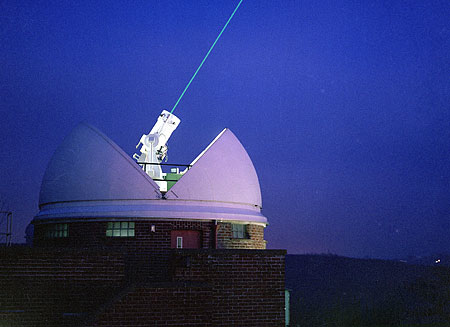 Outils de la géodésie spatial

Les GNSS
Les techniques Laser (SLR, LLR) 
L’interférométrie à très longue base (VLBI)
Les satellites observés par les techniques Doppler (DORIS)
L’altimétrie des océans, des calottes polaires 
L’interférométrie radar (INSAR)
Gravimétrie satellitaire (GRACE)

Exemple
Erik Doerflinger
30
Techniques laser
Techniques laser         Mesures locales des mouvement
                                      verticaux de la côte
Niveau Marin - 2016
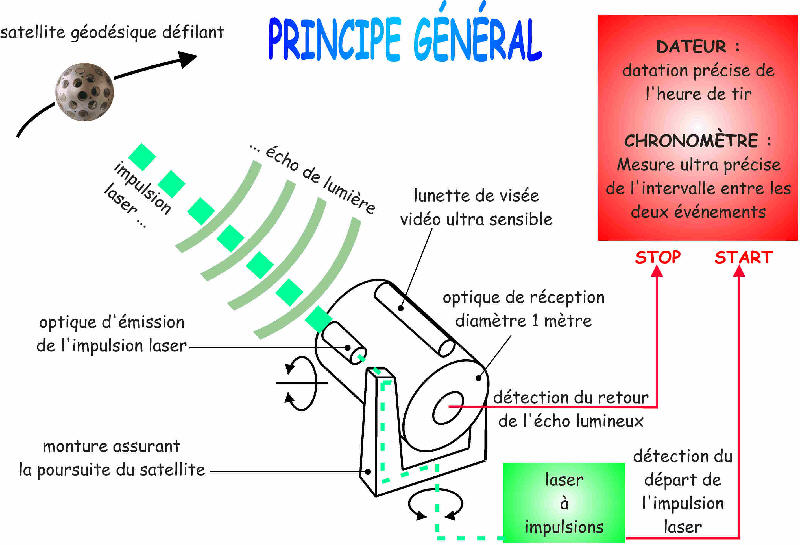 Erik Doerflinger
31
Techniques laser
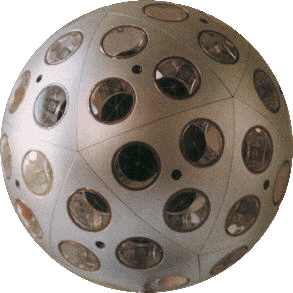 Techniques laser         
Mesures locales des mouvement verticaux de la côte
Niveau Marin - 2016
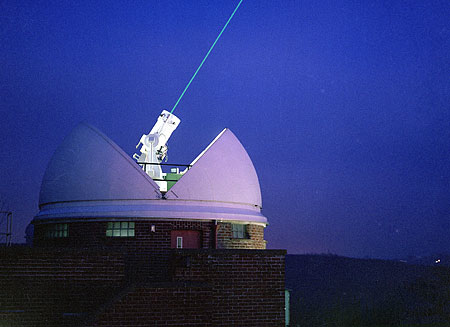 SLR : Satellite Laser Ranging
LLR : Lunar Laser Ranging
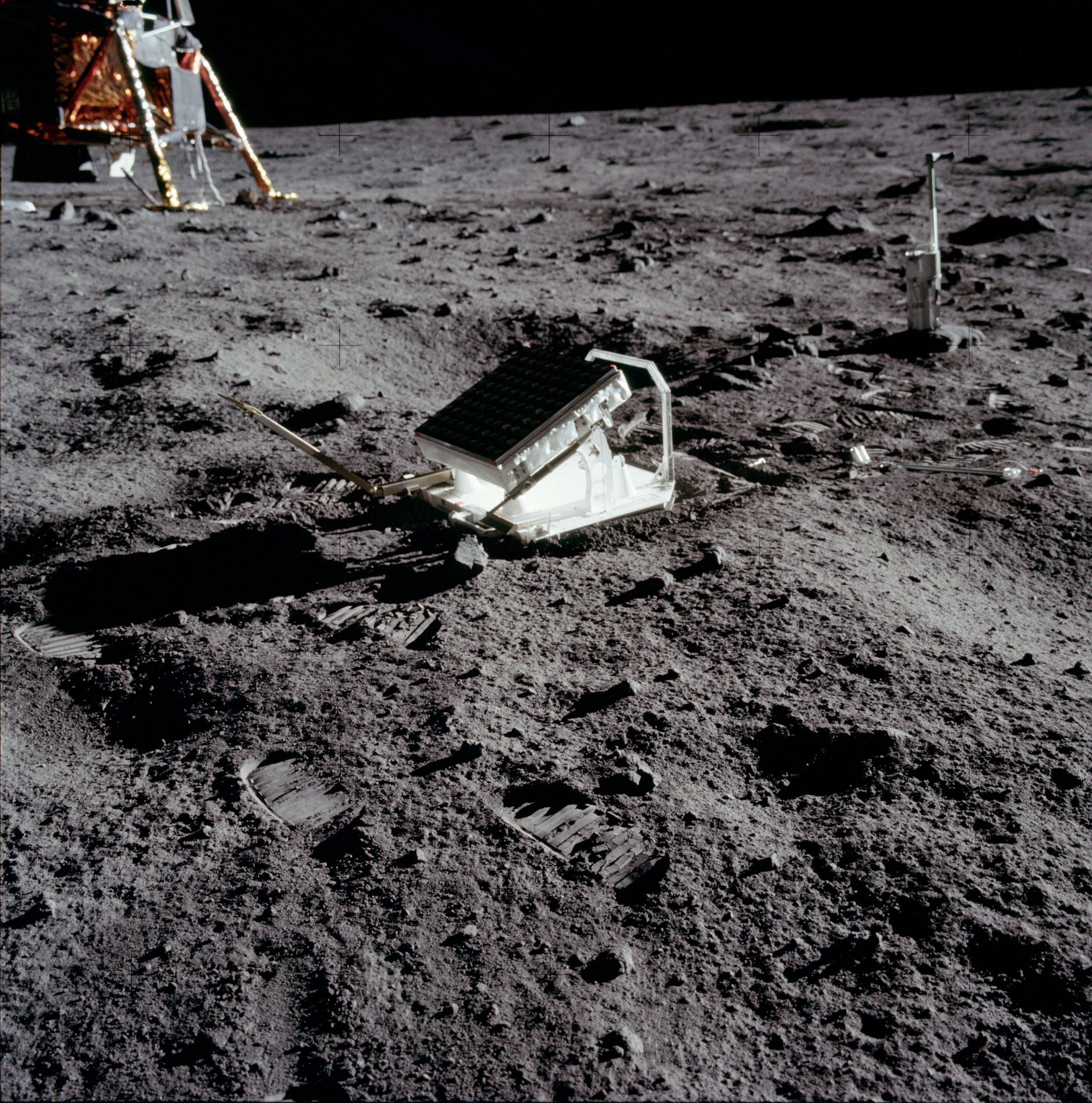 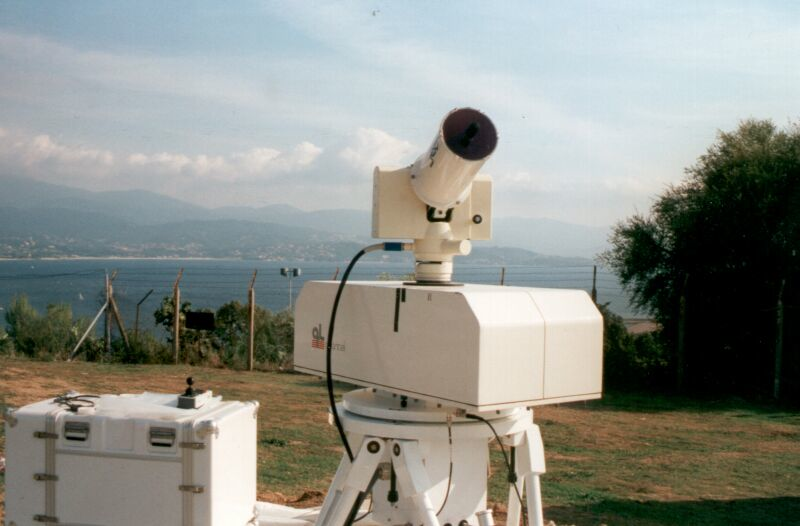 Erik Doerflinger
32
Plan
Objectif : Pourquoi et comment étudier les changements du niveau
		           marin ?

Définition : Niveau Marin Eustatique, Niveau Marin relatif

La marégraphie
Niveau Marin - 2016
Outils de la géodésie spatial

Les GNSS
Les techniques Laser (SLR, LLR) 
L’interférométrie à très longue base (VLBI)
Les satellites observés par les techniques Doppler (DORIS)
L’altimétrie des océans, des calottes polaires 
L’interférométrie radar (INSAR)
Gravimétrie satellitaire (GRACE)

Exemple
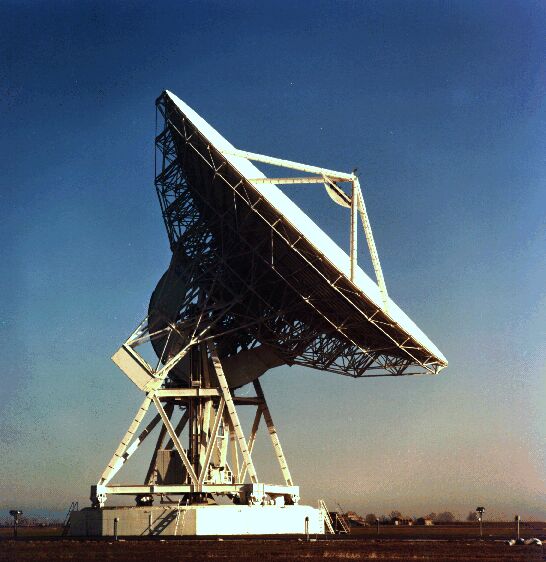 Erik Doerflinger
33
VLBI
Very Long Baseline Interferometry
Mesures locales des mouvement verticaux de la côte
Niveau Marin - 2016
Principe : Un quasar lointain émet un signal électromagnétique d'une longueur d'onde centimétrique qui est reçu sur Terre par deux antennes astronomiques. Ces ondes sont des signaux aléatoires. Un même signal ne sera pas reçu au même moment par l'antenne A et par l'antenne B compte tenu de la différence de distance à parcourir. Cette distance est égale au décalage du temps de réception du signal par les deux antennes multiplié par la vitesse de la lumière.
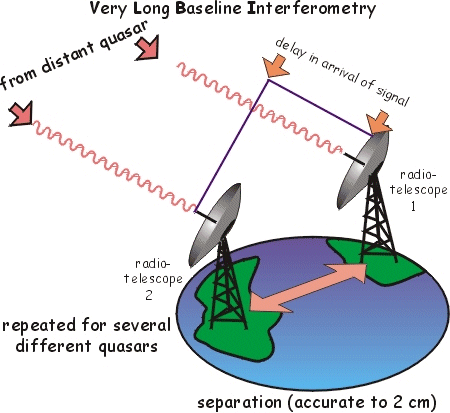 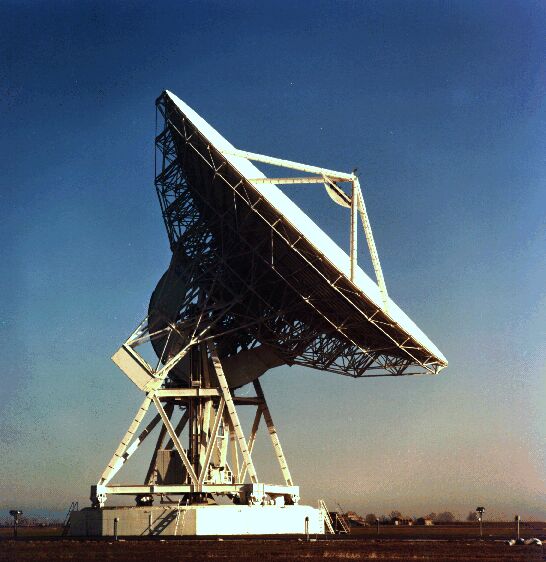 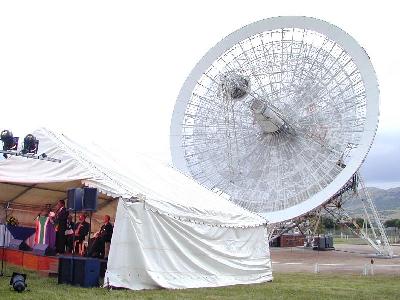 Erik Doerflinger
34
VLBI
Very Long Baseline Interferometry
Mesures locales des mouvement verticaux de la côte
Niveau Marin - 2016
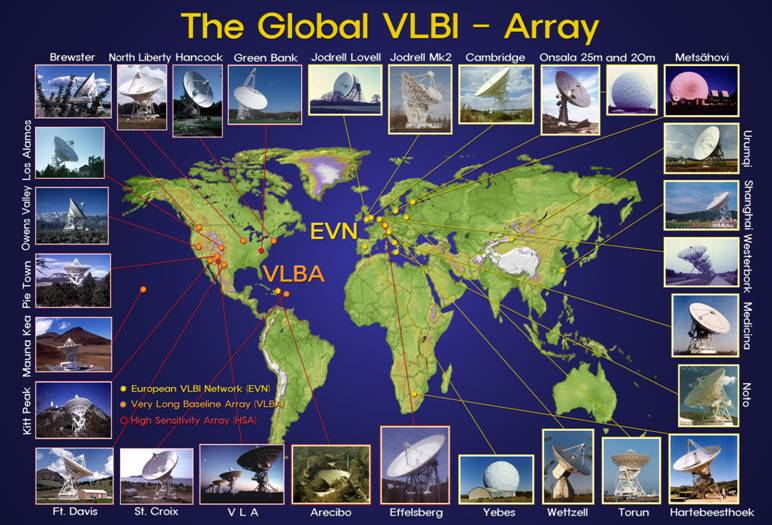 Erik Doerflinger
35
Plan
Objectif : Pourquoi et comment étudier les changements du niveau
		           marin ?

Définition : Niveau Marin Eustatique, Niveau Marin relatif

La marégraphie
Niveau Marin - 2016
Outils de la géodésie spatial

Les GNSS
Les techniques Laser (SLR, LLR) 
L’interférométrie à très longue base (VLBI)
Les satellites observés par les techniques Doppler (DORIS)
L’altimétrie des océans, des calottes polaires 
L’interférométrie radar (INSAR)
Gravimétrie satellitaire (GRACE)

Exemple
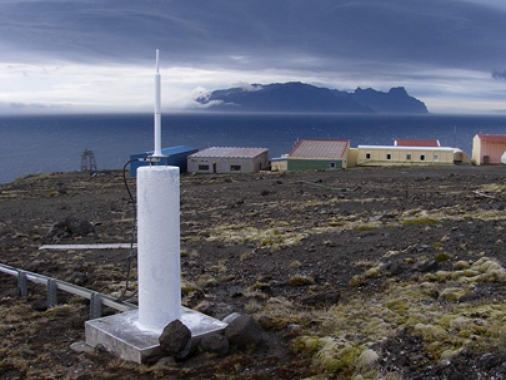 Erik Doerflinger
36
DORIS
DORIS          Mesures locales des mouvement verticaux de la côte
Niveau Marin - 2016
DORIS (Doppler Orbitography and Radiolocation Integrated by Satellite) est un système de radionavigation satellitaire pour la détermination précise d’orbites (2 cm en temps réel), la navigation de satellites, et l’étude de la terre solide (géoïde, positionnement, tectonique, mouvement du pôle, …)

Le système DORIS fonctionne sur le principe de l'effet Doppler. Le récepteur est embarqué sur un satellite et les émetteurs sont des balises au sol
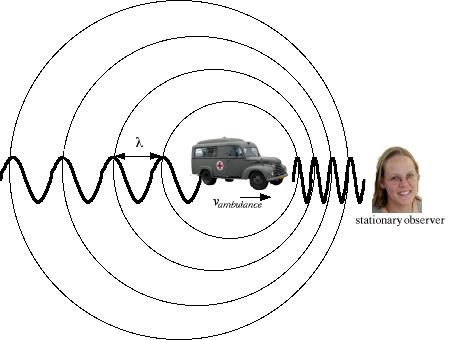 Effet Doppler 
L’effet Doppler apparaît lorsque un émetteur et un récepteur sont en mouvement l'un part rapport à l'autre.
Dans ce cas, la fréquence du signal reçue n'est pas égale à celle du signal émis.
Elle est supérieure si les deux objets se rapprochent l'un de l'autre et inférieure dans le cas contraire.
Erik Doerflinger
37
DORIS
DORIS          Mesures locales des mouvement verticaux de la côte
Niveau Marin - 2016
DORIS (Doppler Orbitography and Radiolocation Integrated by Satellite) est un système de radionavigation satellitaire pour la détermination précise d’orbites (2 cm en temps réel), la navigation de satellites, et l’étude de la terre solide (géoïde, positionnement, tectonique, mouvement du pôle, …)
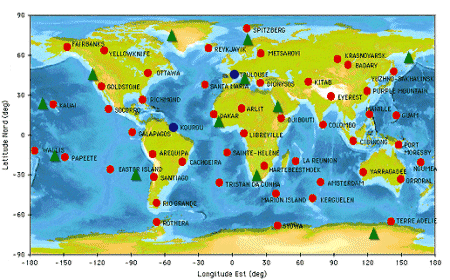 Un réseau d’environ 50 stations émettrices terrestres émettent vers les récepteurs DORIS embarqués à bord de satellites (série SPOT, TOPEX/Poseidon,                   Jason, ENVISAT...).
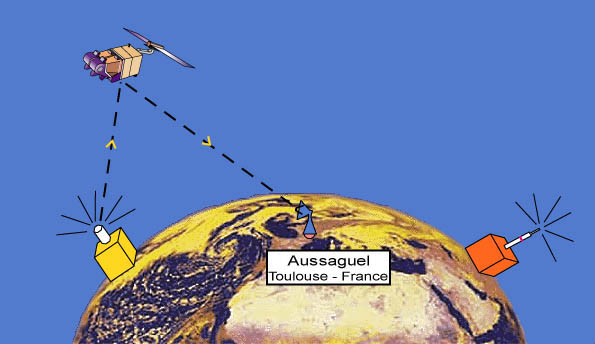 Erik Doerflinger
Les informations sont ensuite retransmises vers un centre de traitement au sol.
38
DORIS
DORIS          Mesures locales des mouvement verticaux de la côte
Niveau Marin - 2016
DORIS (Doppler Orbitography and Radiolocation Integrated by Satellite) est un système de radionavigation satellitaire pour la détermination précise d’orbites (2 cm en temps réel), la navigation de satellites, et l’étude de la terre solide (géoïde, positionnement, tectonique, mouvement du pôle, …)
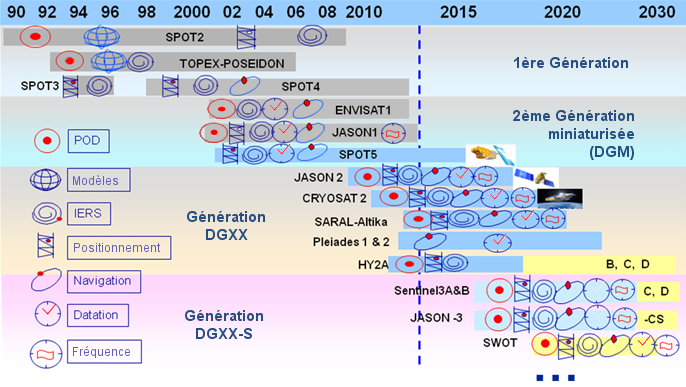 Erik Doerflinger
39
Co-localisation
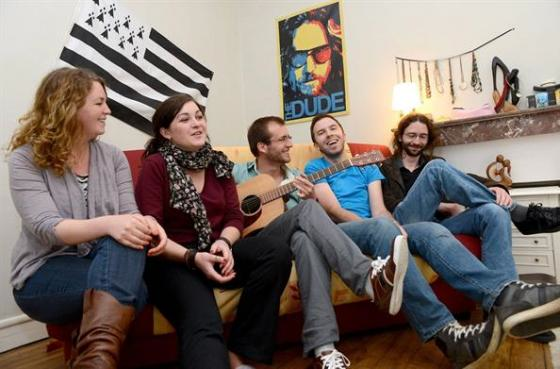 Co-Location de differentes
techniques géodésiques

Permet de comparer et/ou d’éliminer
certaines erreurs ou biais liés
à la technique de mesure
Niveau Marin - 2016
DORIS
SLR
LLR
VLBI
GNSS
NMR
NME
Erik Doerflinger
Marégraphe
40
Co-localisation
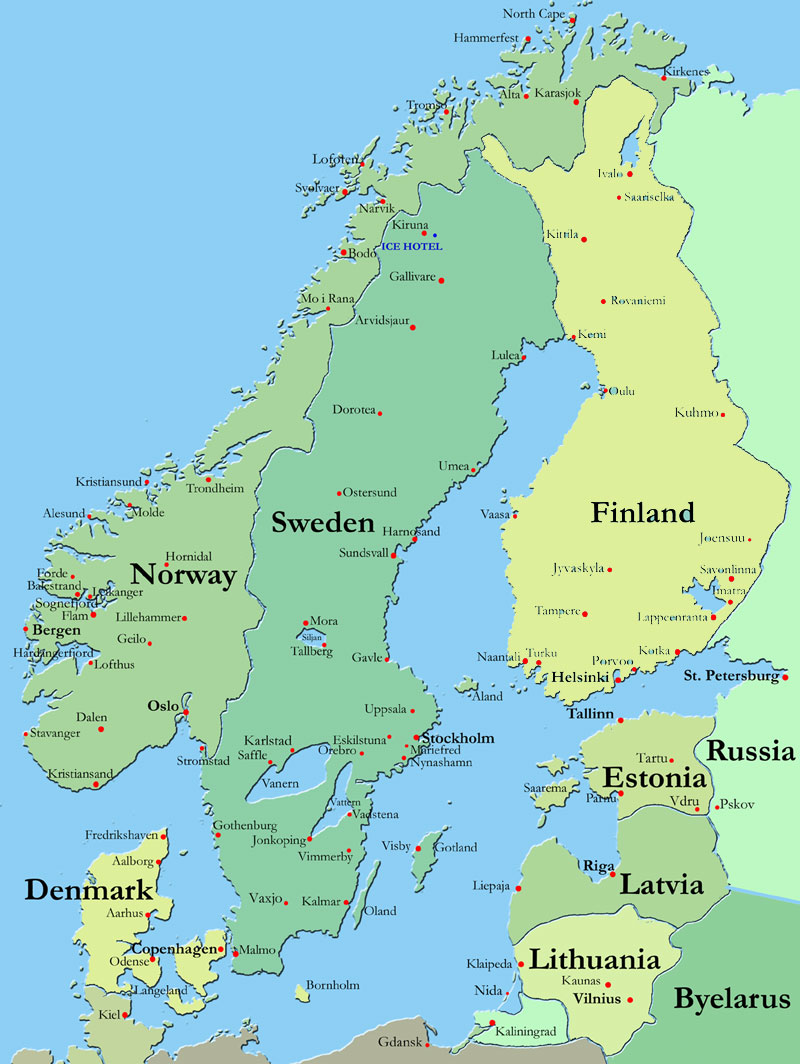 Co-Location de differentes
techniques géodésiques

Permet de comparer et/ou d’éliminer
certaines erreurs ou biais liés
à la technique de mesure
Niveau Marin - 2016
Onsala
Space
Observatory
(OSO)
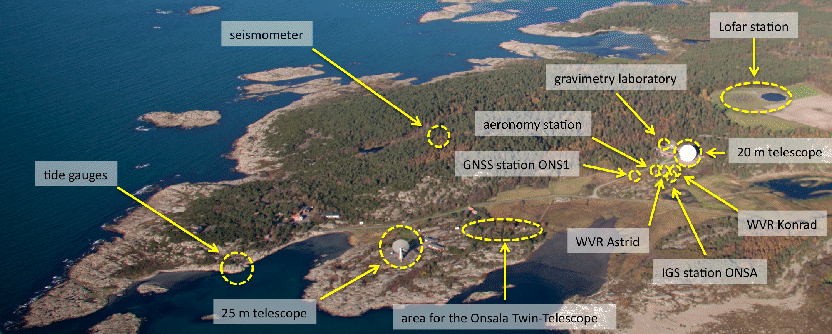 LLR SLR
GNSS
Marégraphe
Erik Doerflinger
DORIS
VLBI
41
Plan
Objectif : Pourquoi et comment étudier les changements du niveau
		           marin ?

Définition : Niveau Marin Eustatique, Niveau Marin relatif

La marégraphie
Niveau Marin - 2016
Outils de la géodésie spatial

Les GNSS
Les techniques Laser (SLR, LLR) 
L’interférométrie à très longue base (VLBI)
Les satellites observés par les techniques Doppler (DORIS)
L’altimétrie des océans, des calottes polaires 
L’interférométrie radar (INSAR)
Gravimétrie satellitaire (GRACE)

Exemple
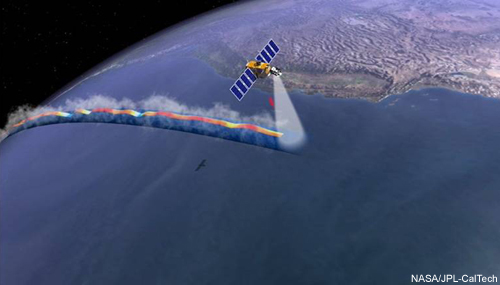 Erik Doerflinger
42
Altimétrie satellitaire
Variations récentes du niveau marin eustatique




Altimétrie et océanographie

Mesure satellitaire du niveau marin ponctuel relatif à un niveau théorique
Niveau Marin - 2016
Question : 	Le taux +1.6 ± 0.2 mm/a est-il
		stable temporellement et spatialement ?
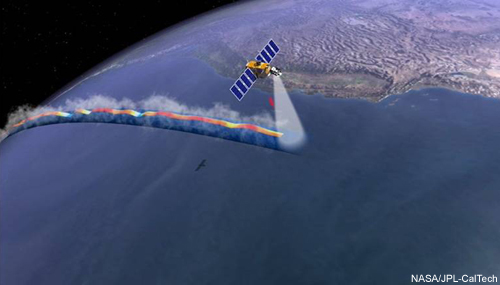 Erik Doerflinger
43
Altimétrie satellitaire
Variations récentes du niveau marin eustatique
Niveau Marin - 2016
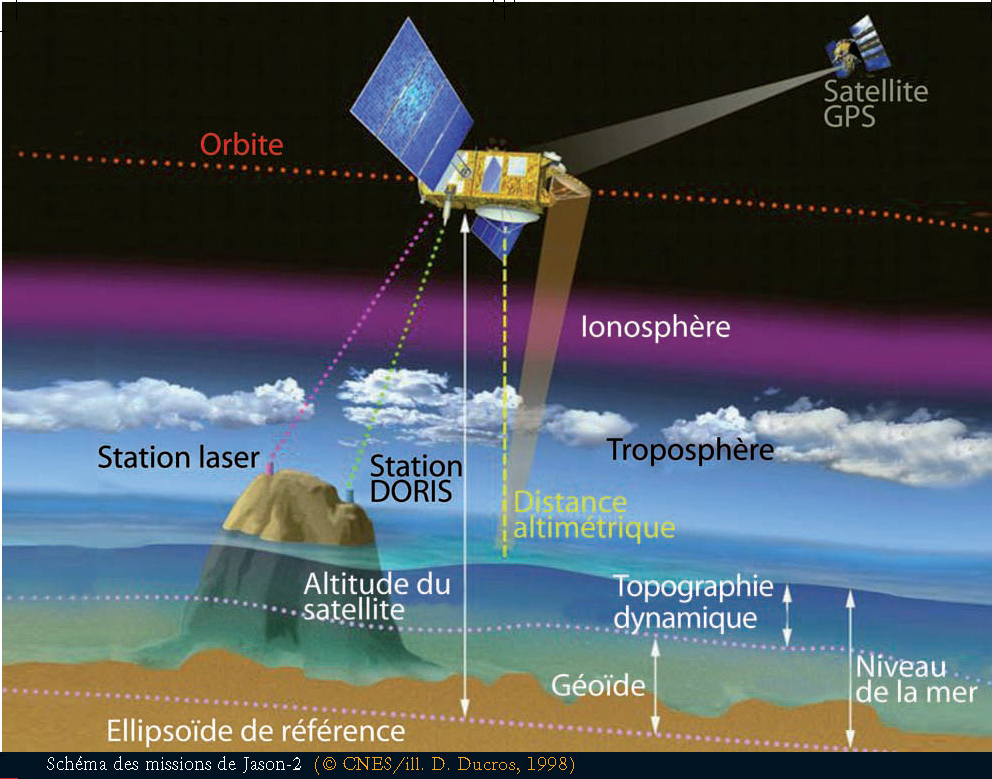 Mesure la distance précise entre le satellite et la surface de la mer (A)
(A)
Mesure précise de l’altitude du satellite par orbitographie (B)
(B)
Calcule ponctuel de la surface océanique par rapport à la surface de référence (c)
(c)
Erik Doerflinger
44
Altimétrie satellitaire
Topex-Poséidon et Jason 1, 2 et 3
Niveau Marin - 2016
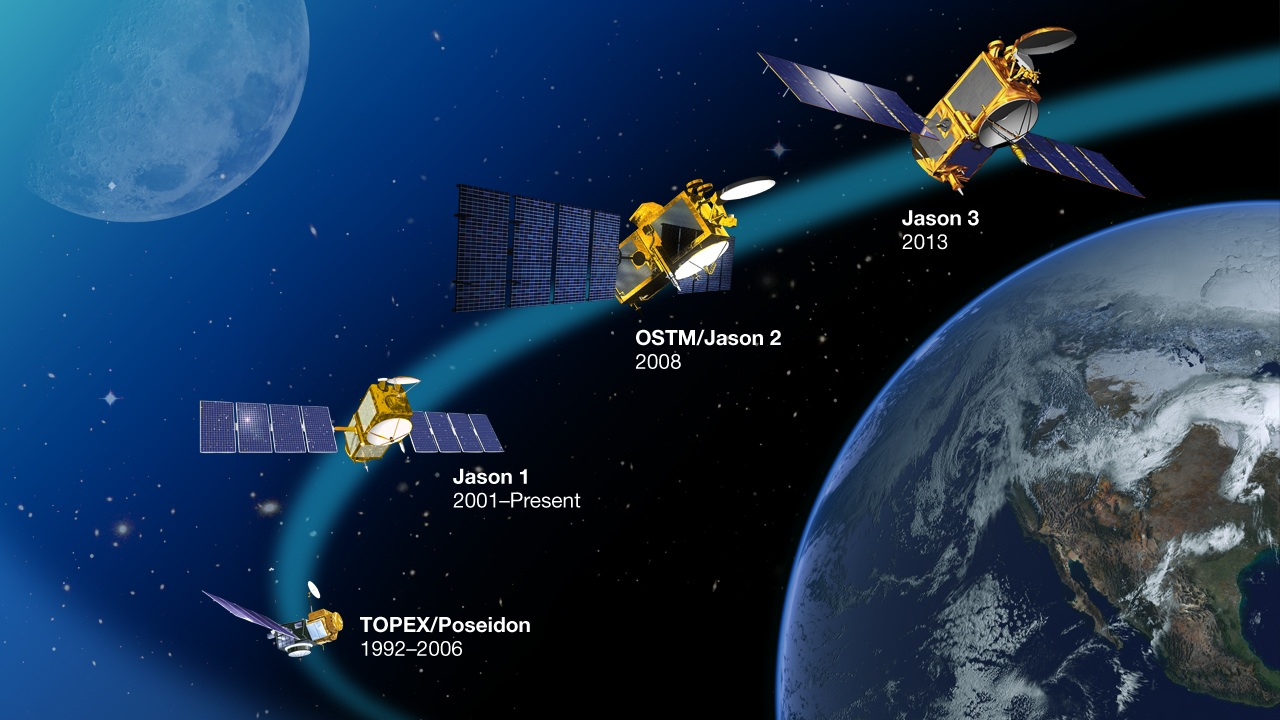 Erik Doerflinger
45
Altimétrie satellitaire
Topex-Poséidon et Jason 1, 2 et 3
Niveau Marin - 2016
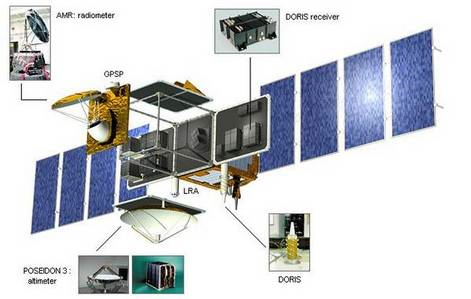 Instruments embarqués

Altimètre-radar
Système Doris
Système GPS
Réflecteur laser LRA
Radiomètre micro-ondes
T2L2 (Transfert de temps par lien laser)
Carmen-2 (dosimètre de radiation)
LPT (Light Particle Telescope)
Jason 2
Précision : 2 cm
Video : Jason 3 – L’Odyssée des océans
Topex-Poséidon : 	lancé en 1992 - Abandonné en 2002
Jason 1 : 	lancé en 2001 - Abandonné en 2009
Jason 2 : 	lancé en 2008 – Opérationnel
Jason 3 : 	lancé en 2016 – En cours de validation

Recherche océanographique et l’océanographie opérationnelle
Niveau marin, climatologie, météorologie, bulletins météorologiques pour les flottes de pêche, prévoir les grand événements climatiques anormaux, etc…
Erik Doerflinger
46
Altimétrie satellitaire
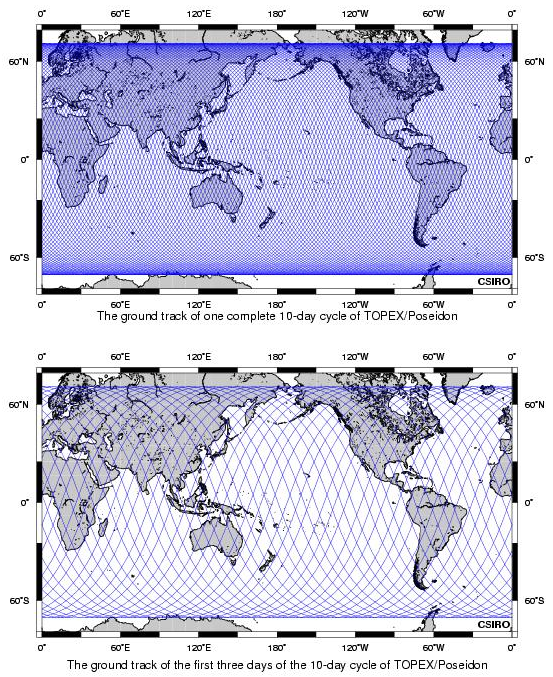 Altimétrie
Niveau Marin - 2016
Mesure :
Hauteur du niveau marin global

Couverture complète sur un cycle :  9.9 jours

Répétabilité
± 1 km (au sol)
Erik Doerflinger
47
Altimétrie satellitaire
Variations récentes du NME
Niveau Marin - 2016
Forte variabilité temporelle 1992-2014 : 	+3.2 ± 0.4 mm/a XX siècle :	+1.6 mm/a
Forte variabilité spatiale
-5 mm/a  à +10 mm/a
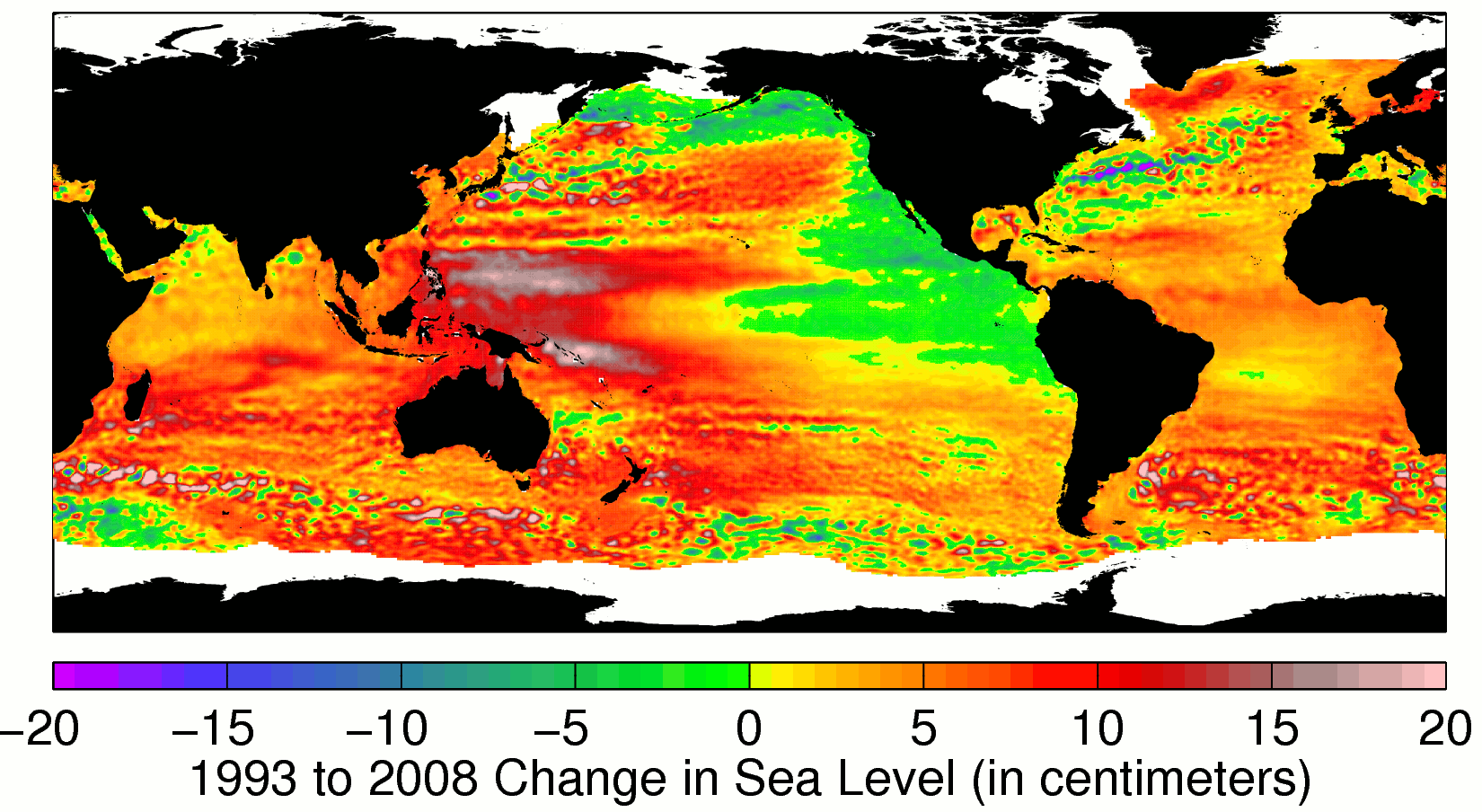 Erik Doerflinger
48
Plan
Objectif : Pourquoi et comment étudier les changements du niveau
		           marin ?

Définition : Niveau Marin Eustatique, Niveau Marin relatif

La marégraphie
Niveau Marin - 2016
Outils de la géodésie spatial

Les GNSS
Les techniques Laser (SLR, LLR) 
L’interférométrie à très longue base (VLBI)
Les satellites observés par les techniques Doppler (DORIS)
L’altimétrie des océans, des calottes polaires 
L’interférométrie radar (INSAR)
Gravimétrie satellitaire (GRACE)

Exemple
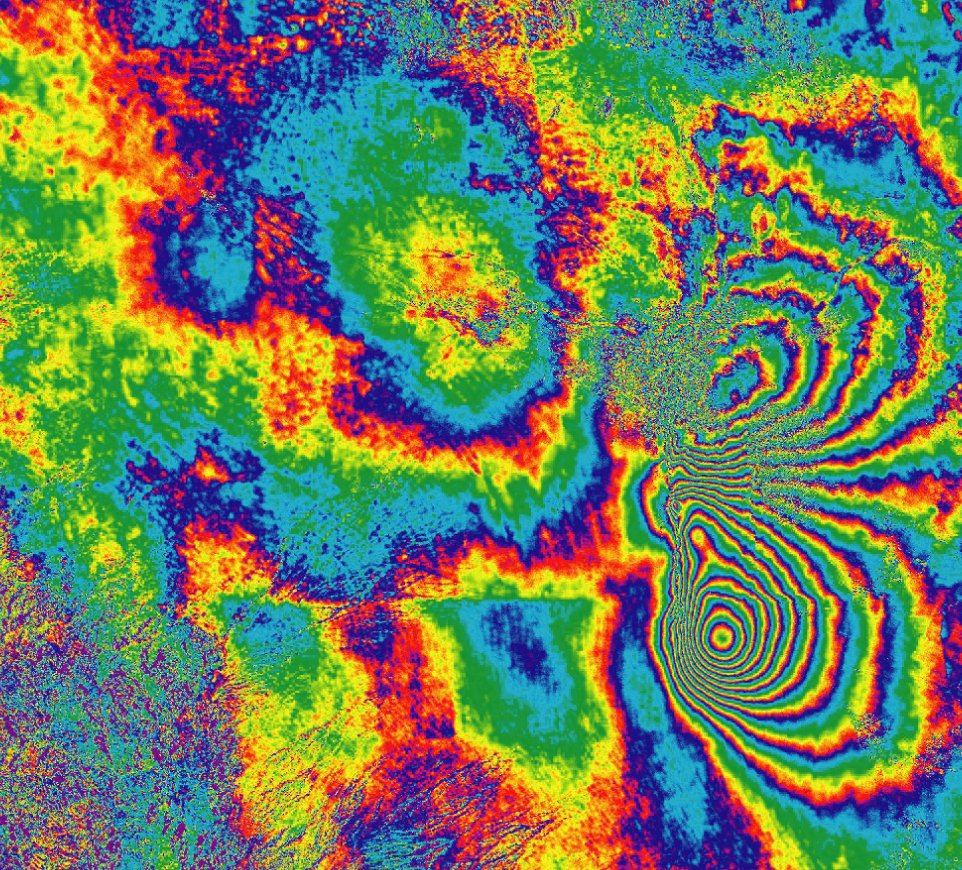 Erik Doerflinger
49
InSAR
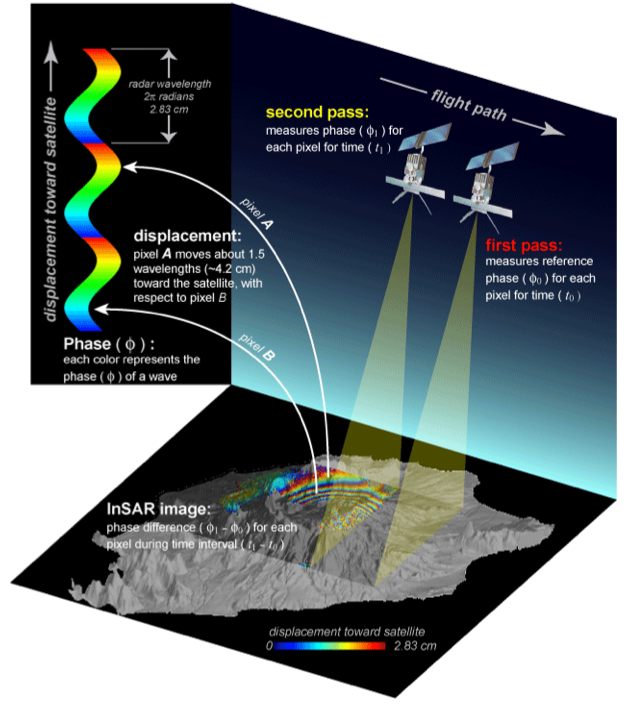 InSAR 
(Interferometry of
Synthetic
Aperture
Radar

Interférométrie Radar satellitaire)

ESA
ERS1 (1991 – 2000)
ERS2 (1995 – 2011)
EnviSat (2003 – 2010)

Canada
Radarsat1 (1995 – 2010)
Radarsat2 (2007 – 2012)

Japon
ALOS (2006 – 2011

Allemagne
TerraSAR-X (2007)
Tamdem-X (2010)
Niveau Marin - 2016
Erik Doerflinger
50
InSAR
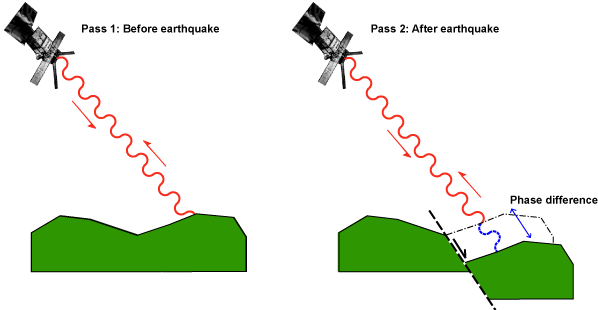 Niveau Marin - 2016
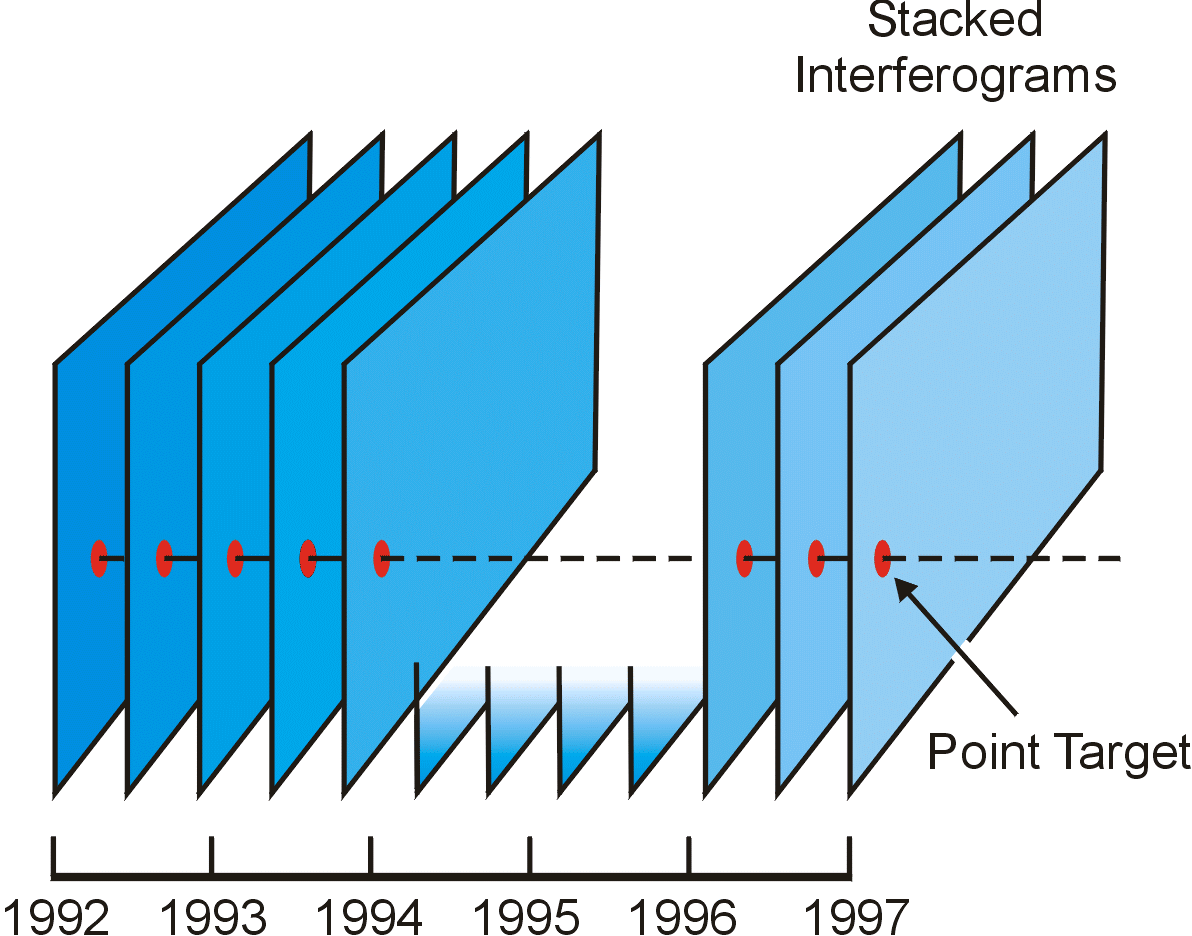 Mesure de changement de phase

         Changements de position (phase)
         de réflecteurs au sol (Suivi de pixels)
Erik Doerflinger
51
InSAR
Interaction rayonnement - cible :

La surface peut absorber, transmettre ou réfléchir l’énergie incidente
Niveau Marin - 2016
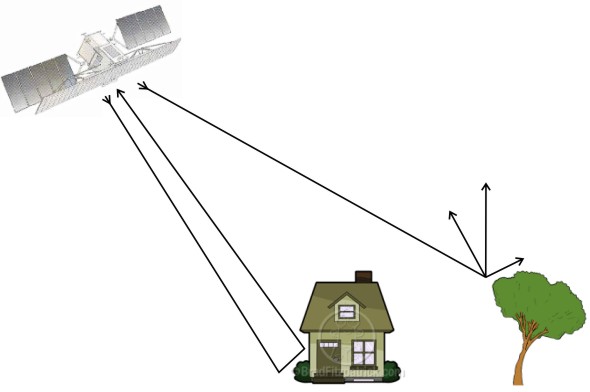 Erik Doerflinger
52
InSAR
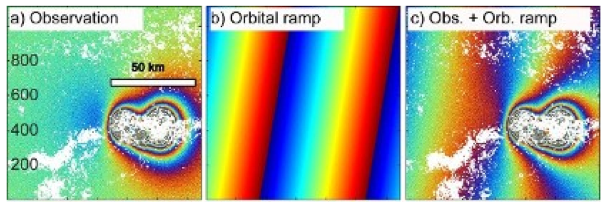 Correction InSAR :

Topographie (MNT)
Orbitographie
Troposphère
Bruit de mesure
Niveau Marin - 2016
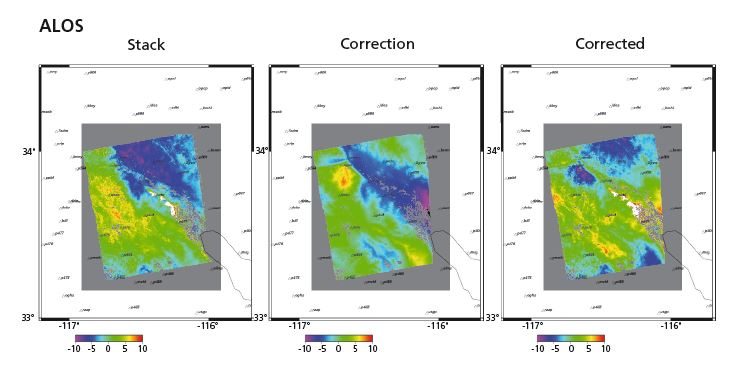 Erik Doerflinger
53
InSAR
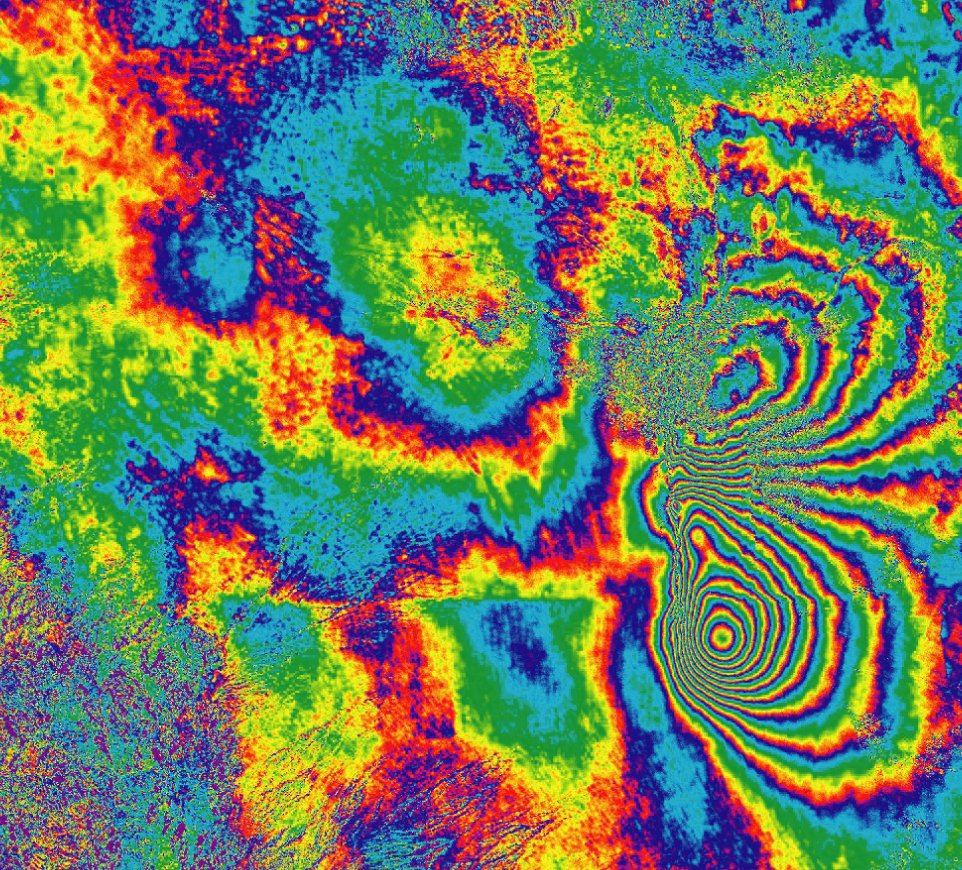 Niveau Marin - 2016
Application classique : cosismique
Erik Doerflinger
Bam – Iran 
26 déc. 2003
Mw = 6,6
54
InSAR
Niveau Marin - 2016
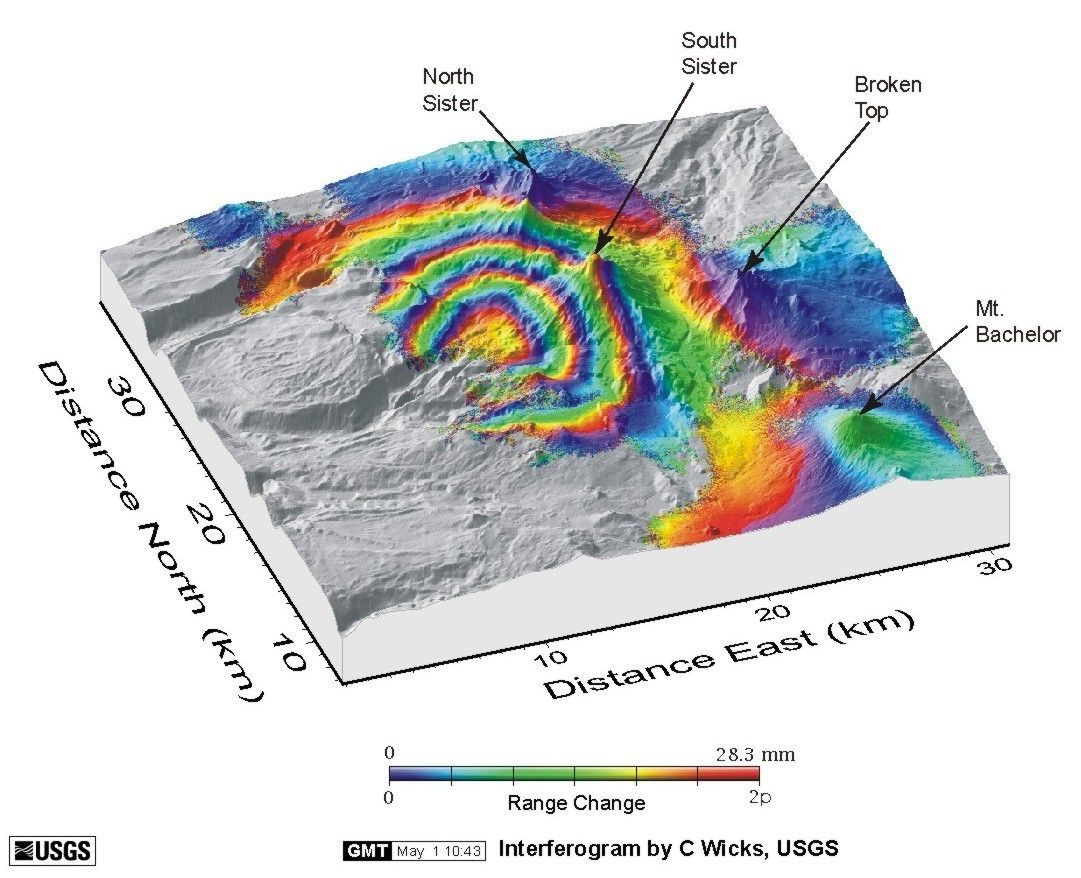 Suivi des volcans
Erik Doerflinger
55
InSAR
Niveau Marin - 2016
Subsidence à Las Vegas
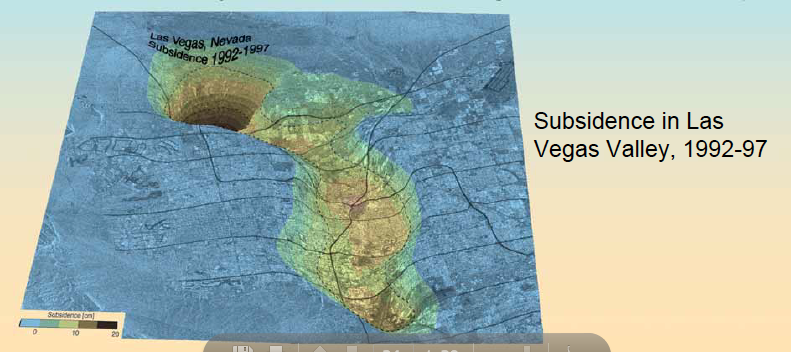 Erik Doerflinger
56
InSAR
Niveau Marin - 2016
Nouvelle Orléans : Zones à forte
subsidence à l’Est et à l’Ouest de la vieille ville
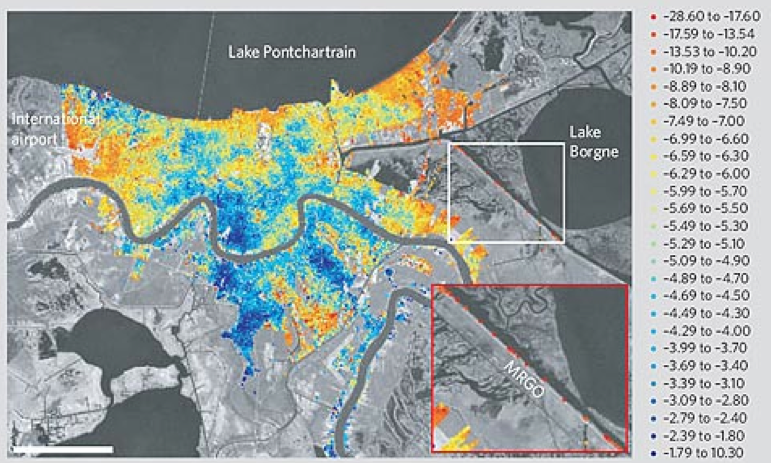 Erik Doerflinger
57
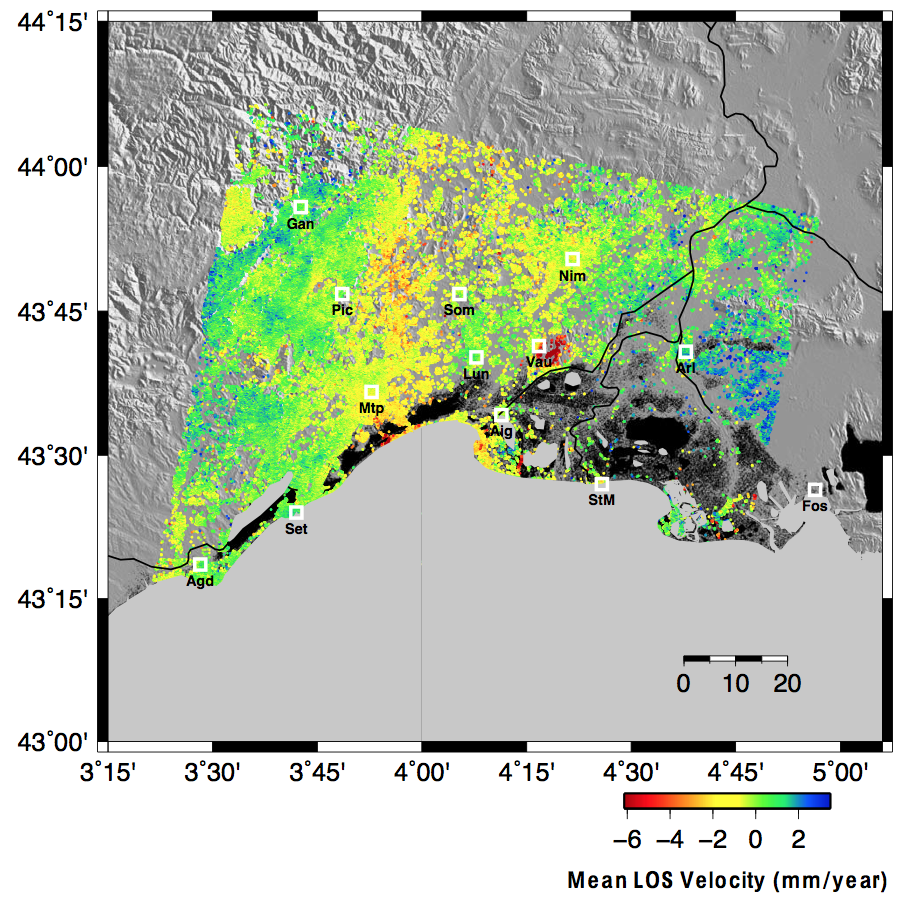 InSAR
Niveau Marin - 2016
Exemple local :
Côte du
Languedoc
Delta du Rhône – Agde

Résultats
InSAR
préliminaires




Implications
pour la
Dynamique
cotière
Erik Doerflinger
58
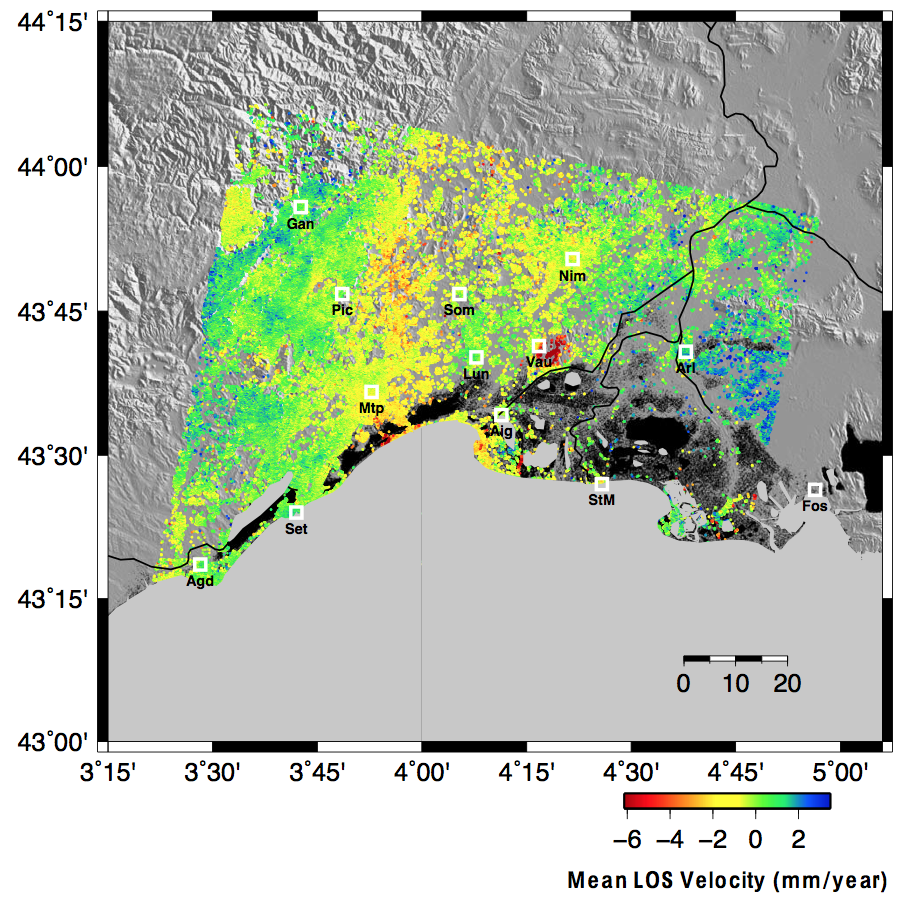 InSAR
Niveau Marin - 2016
Exemple local :
Côte du
Languedoc
Delta du Rhône – Agde

Résultats
InSAR
préliminaires




Implications
pour la
Dynamique
cotière
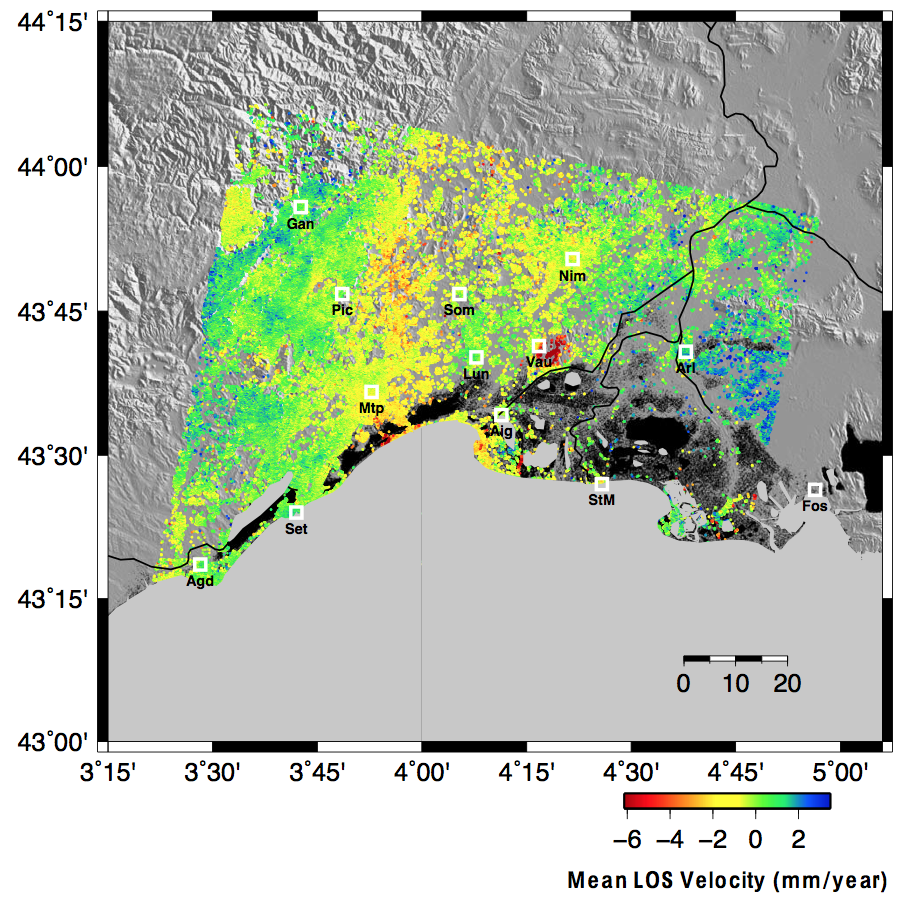 Erik Doerflinger
59
Plan
Objectif : Pourquoi et comment étudier les changements du niveau
		           marin ?

Définition : Niveau Marin Eustatique, Niveau Marin relatif

La marégraphie
Niveau Marin - 2016
Outils de la géodésie spatial

Les GNSS
Les techniques Laser (SLR, LLR) 
L’interférométrie à très longue base (VLBI)
Les satellites observés par les techniques Doppler (DORIS)
L’altimétrie des océans, des calottes polaires 
L’interférométrie radar (INSAR)
Gravimétrie satellitaire (GRACE)

Exemple
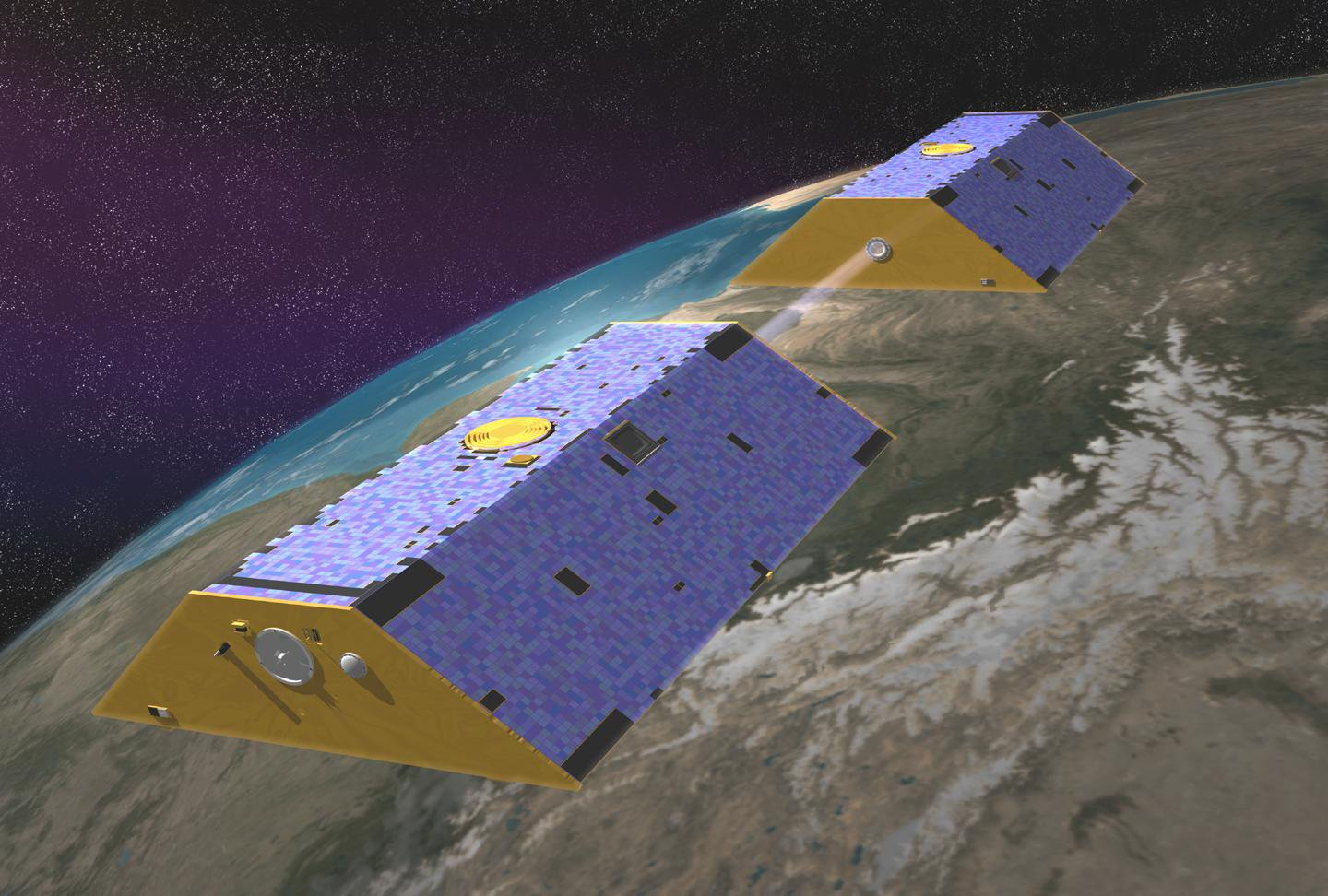 Erik Doerflinger
60
GRACE
GRACE (Gravity Recovery & Climate Experiment) 
Cartographie globale des variations du champ de gravité terrestre.
Niveau Marin - 2016
Mesurer les variations spatio-temporelles du géoïde
   (échelles de temps allant du mois à la décennie)

Contributions des grands réservoirs
   (atmosphère, océans, stock total d'eau continental)

Variations du stock d'eaux continentales
    et de la couverture neigeuse/glace
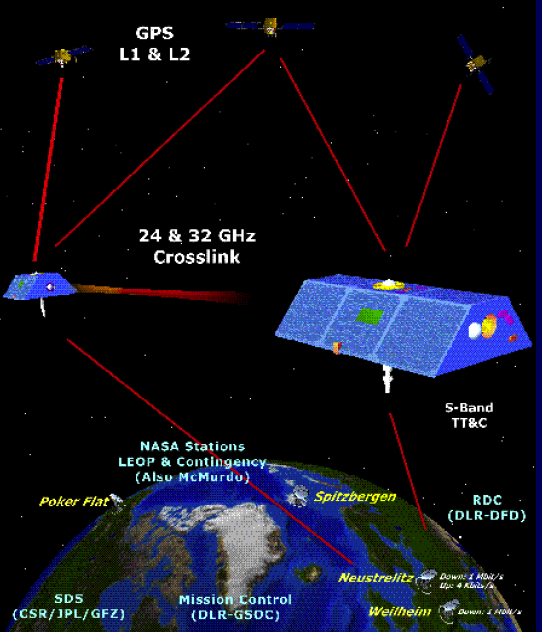 Couples de satellites (tom et jerry) Lancé en 2005 (fin de vie)

Orbite polaire ~500 km
2 satellites à 220 km
Mesure de distance « crosslink » (± 10 µm)
Navigation par GPS + accéléromètres (± 4 mm)
Erik Doerflinger
61
GRACE
GRACE (Gravity Recovery & Climate Experiment) 
Cartographie globale des variations de masse des glaciers
Niveau Marin - 2016
Erik Doerflinger
62
Changements de niveaux marins
Niveau Marin - 2016
Niveau marin eustatique
Bilan en eau / réservoirs vu par GRACE
Rôle des réservoirs terrestres, e.g.: Amazone

∂g

ewh (m)
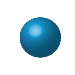 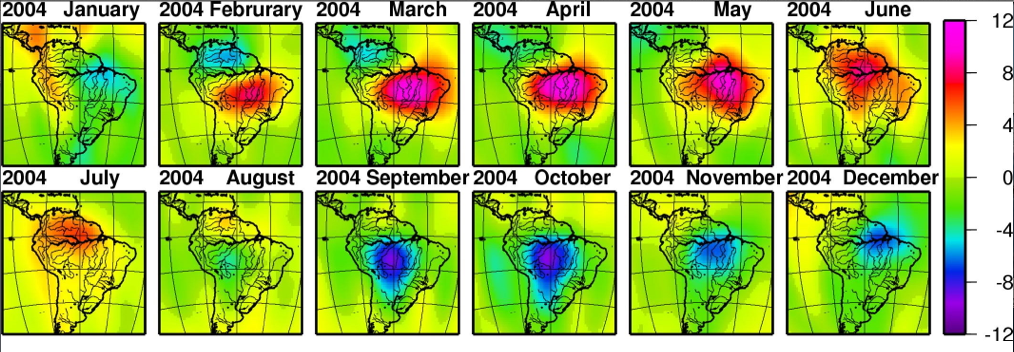 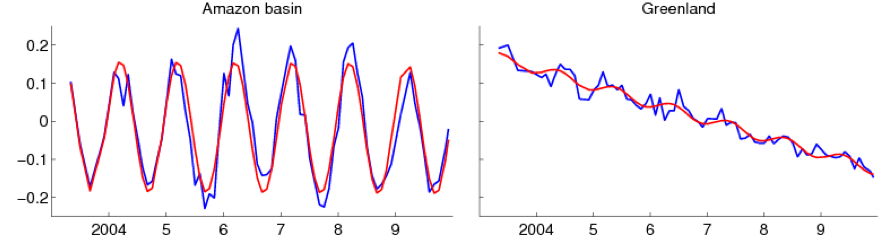 Erik Doerflinger
63
Plan
Objectif : Pourquoi et comment étudier les changements du niveau
		           marin ?

Définition : Niveau Marin Eustatique, Niveau Marin relatif

La marégraphie
Niveau Marin - 2016
Outils de la géodésie spatial

Les GNSS
Les techniques Laser (SLR, LLR) 
L’interférométrie à très longue base (VLBI)
Les satellites observés par les techniques Doppler (DORIS)
L’altimétrie des océans, des calottes polaires 
L’interférométrie radar (INSAR)
Gravimétrie satellitaire (GRACE)

Exemple
Erik Doerflinger
64
Exemple : Delta de la Fraser
Etude locale: Delta de la Fraser
Niveau Marin - 2016
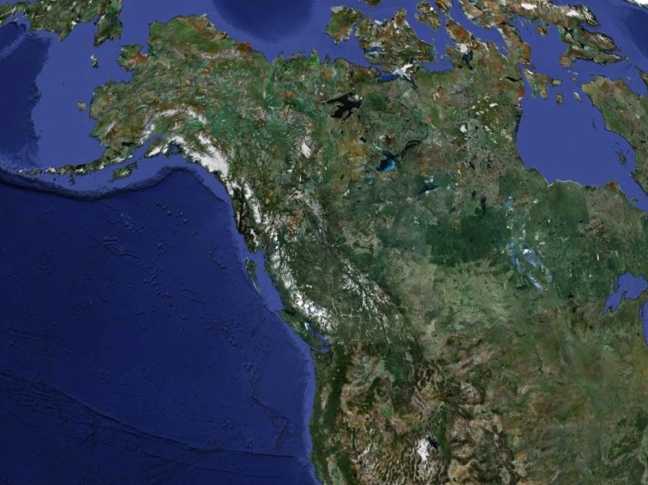 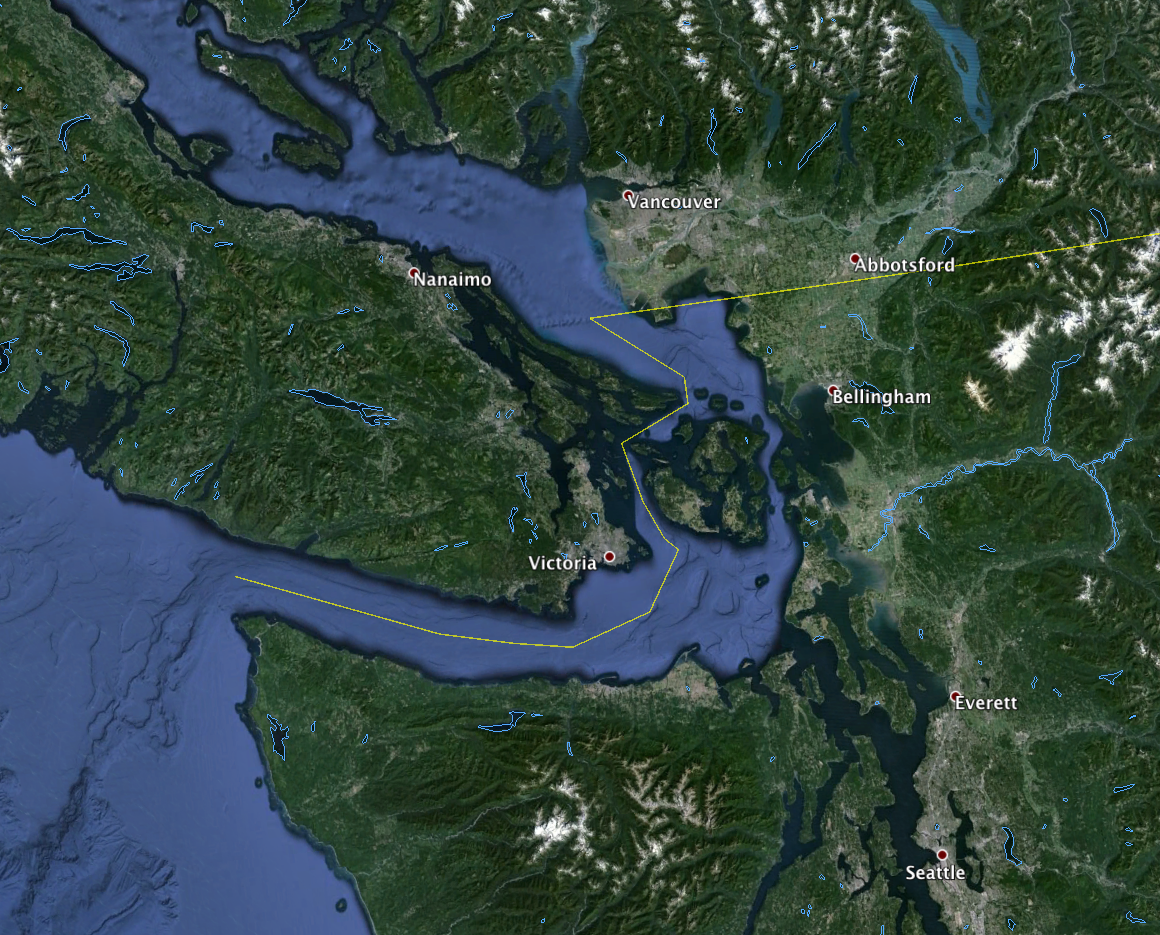 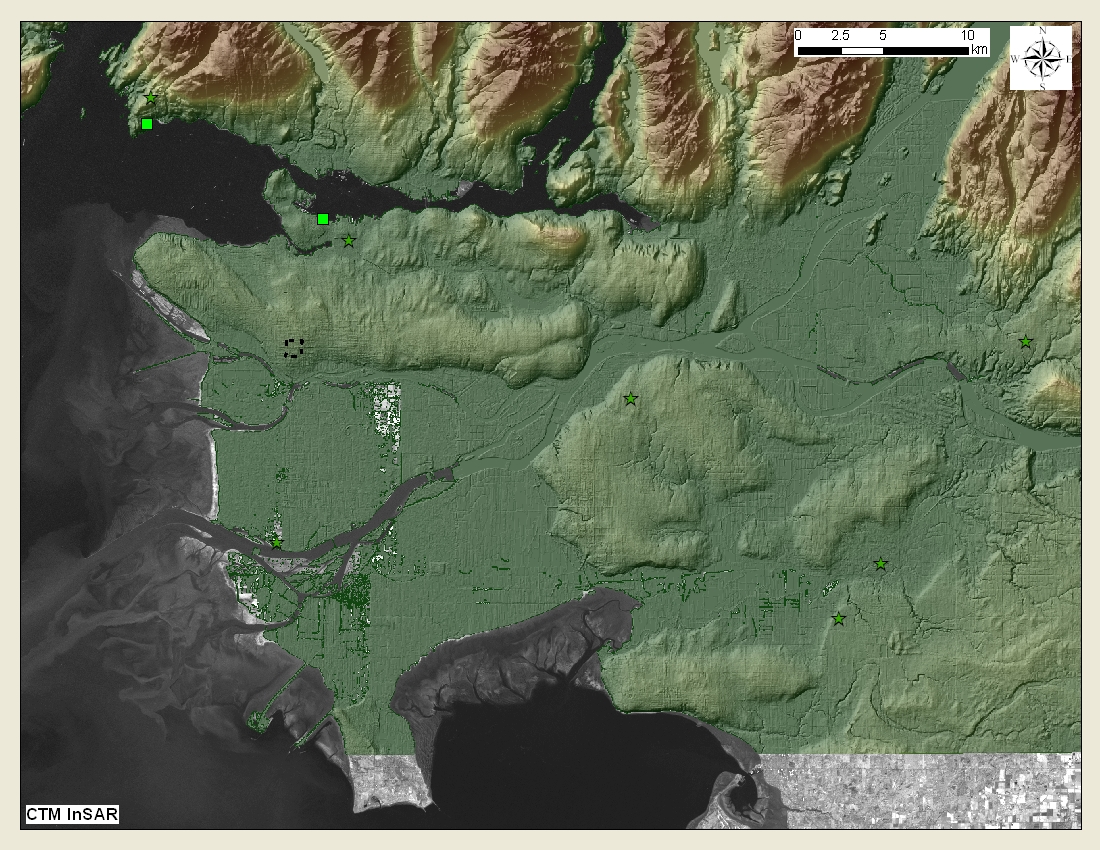 Delta de la rivière Fraser, Vancouver, ouest Canada

Delta récent entre
0 et 15 m altitude (rel. niveau moyen)
Erik Doerflinger
65
Exemple : Delta de la Fraser
Etude locale: Delta de la Fraser
Niveau Marin - 2016
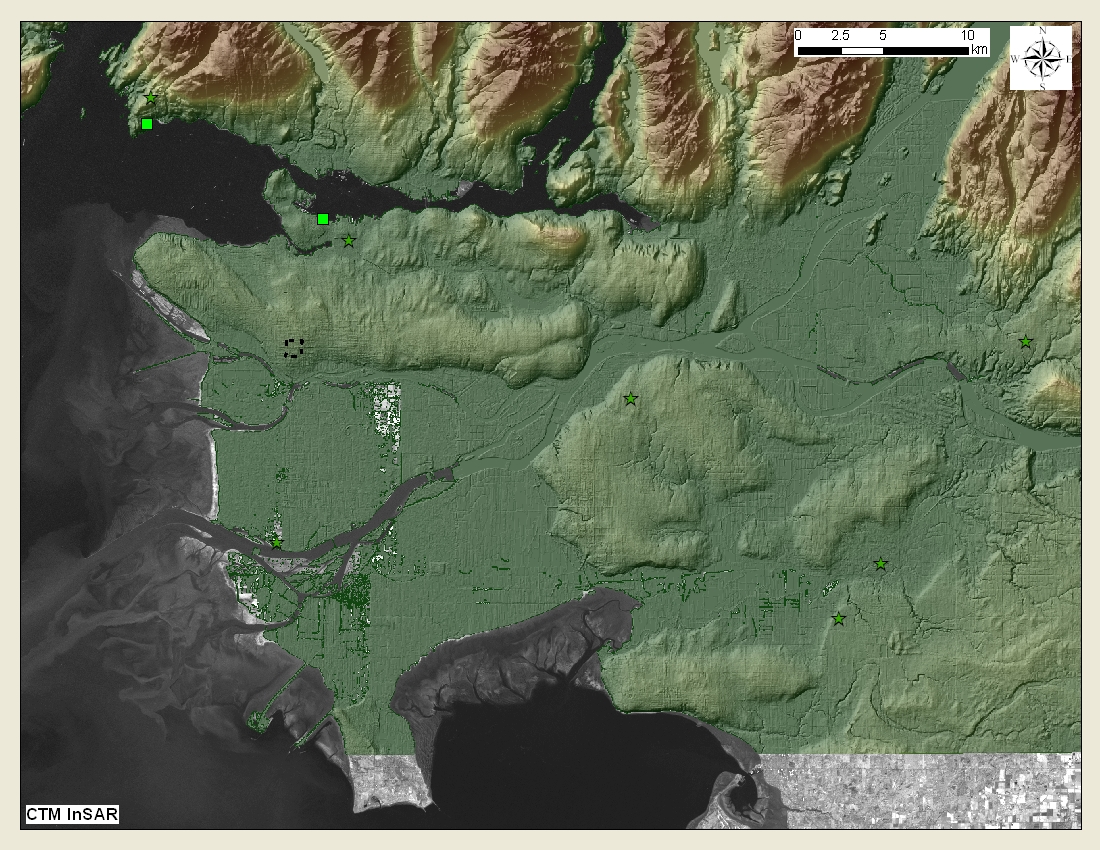 Delta de la rivière Fraser, Vancouver, ouest Canada

Delta récent entre
0 et 15 m altitude (rel. niveau moyen)
Erik Doerflinger
66
Exemple : Delta de la Fraser
Etude locale: Delta de la Fraser
Niveau Marin - 2016
InSAR (1992-1999)

Nivellement (1958-1977)

GPS (2002-2008)

Marégraphes (1950-2008)
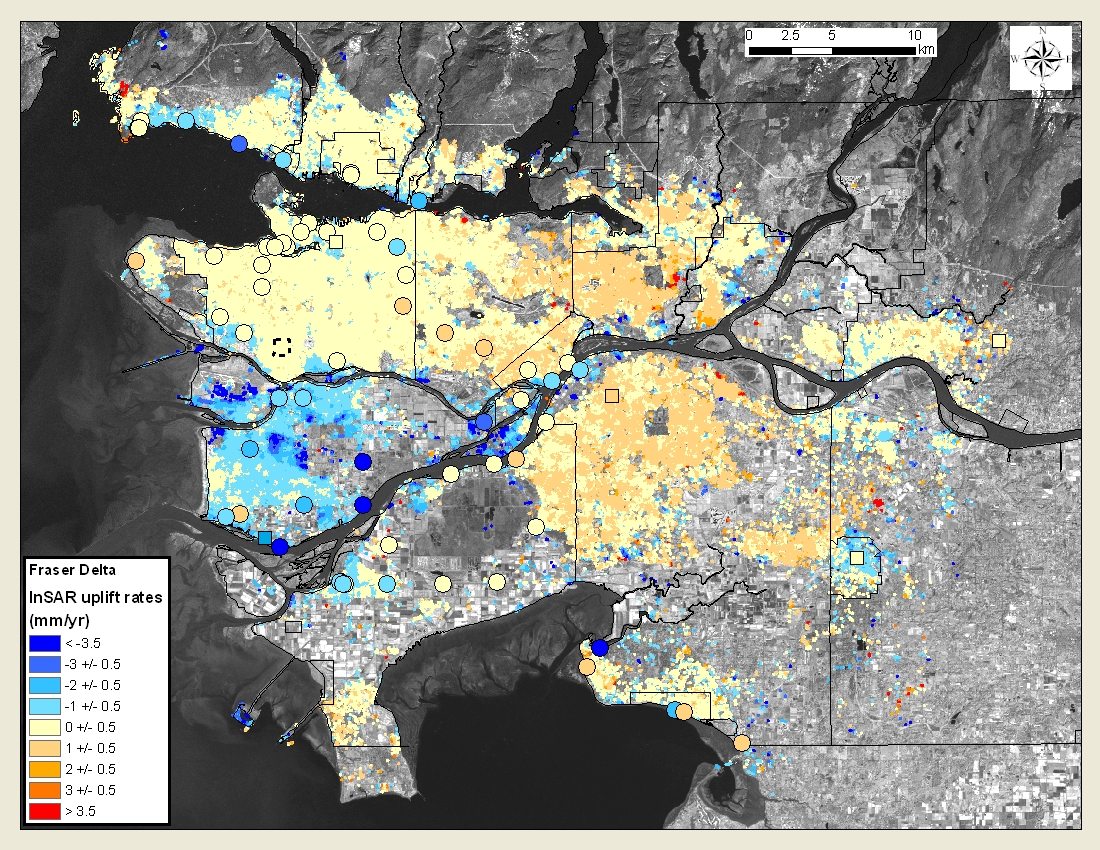 Erik Doerflinger
67
Exemple : Delta de la Fraser
Etude locale: Delta de la Fraser
Niveau Marin - 2016
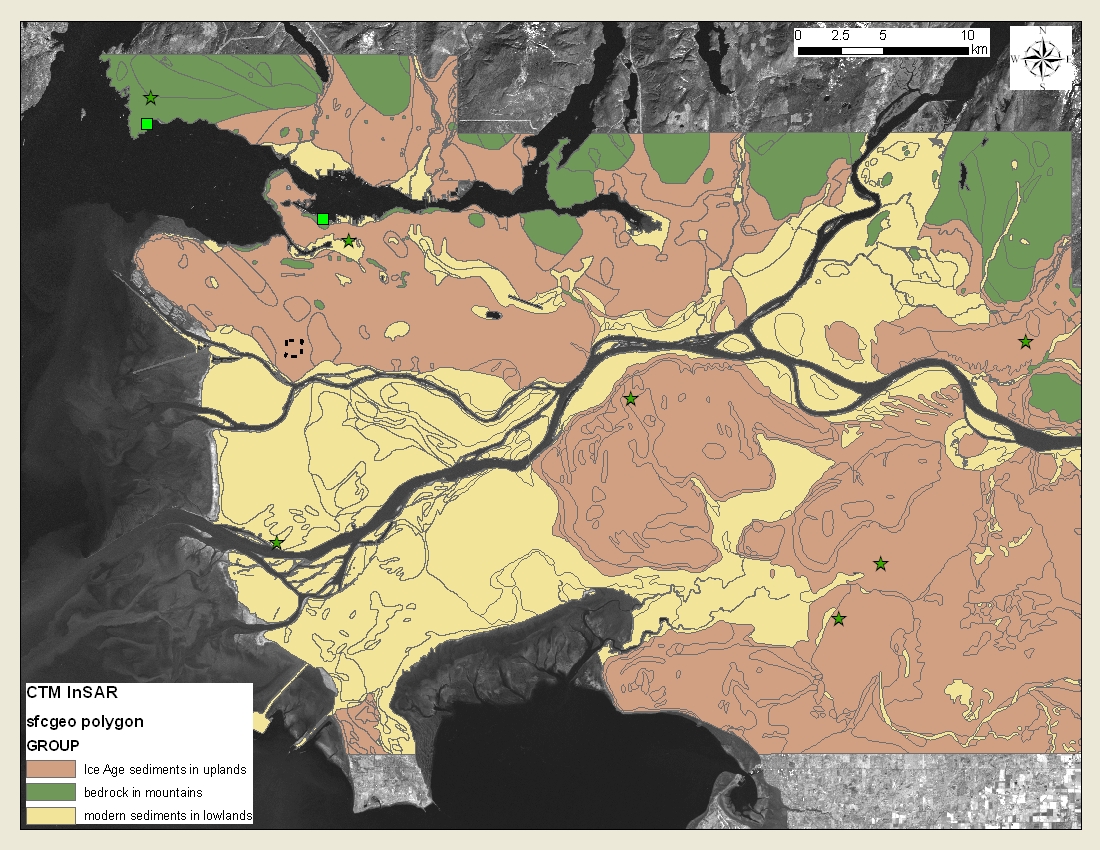 Delta récent entre
0 et 15 m altitude
= Dépôts holocènes
(sables, limons)

≠ Zones hautes du socle ou dépôts pré-glaciaires
Erik Doerflinger
68
Exemple : Delta de la Fraser
Etude locale: Delta de la Fraser
Niveau Marin - 2016
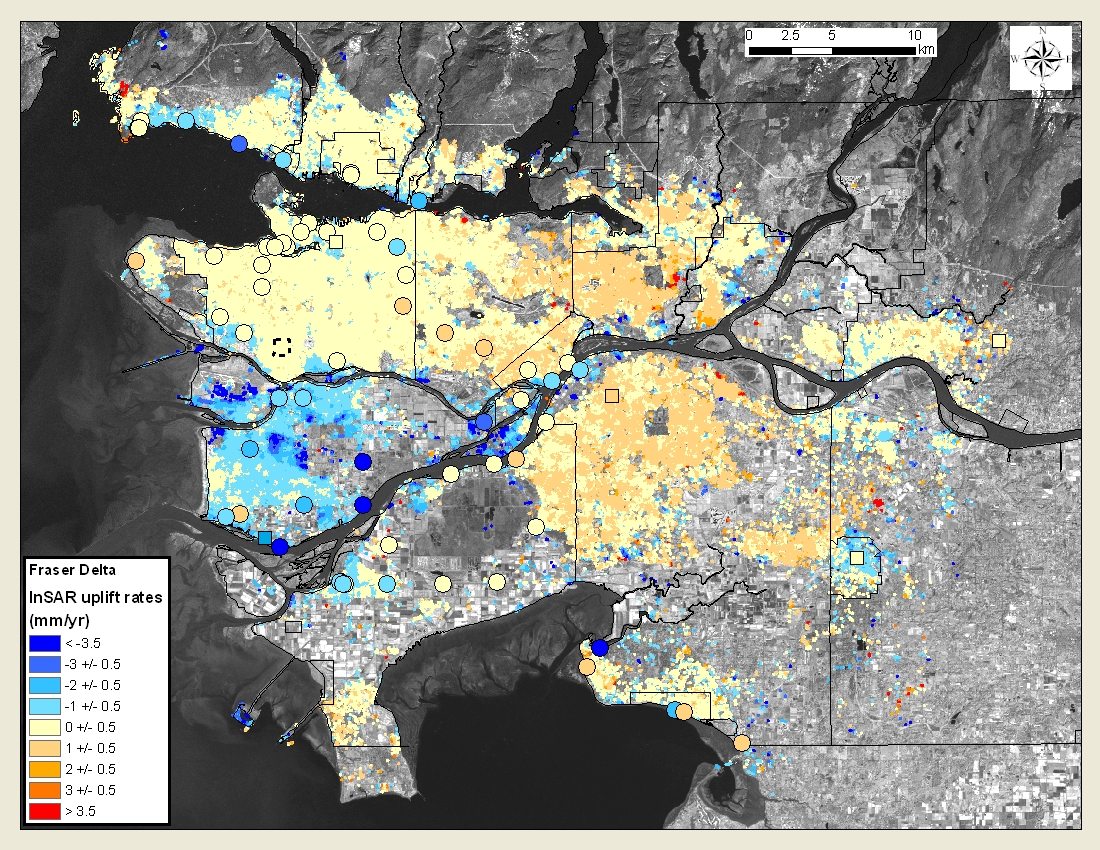 Subsidence
1 – 2 mm/a
des dépôts holocènes

Subsidence 
≥ 5 mm/a 
dans zones spécifiques
Erik Doerflinger
69
Exemple : Delta de la Fraser
Etude locale: Delta de la Fraser
Niveau Marin - 2016
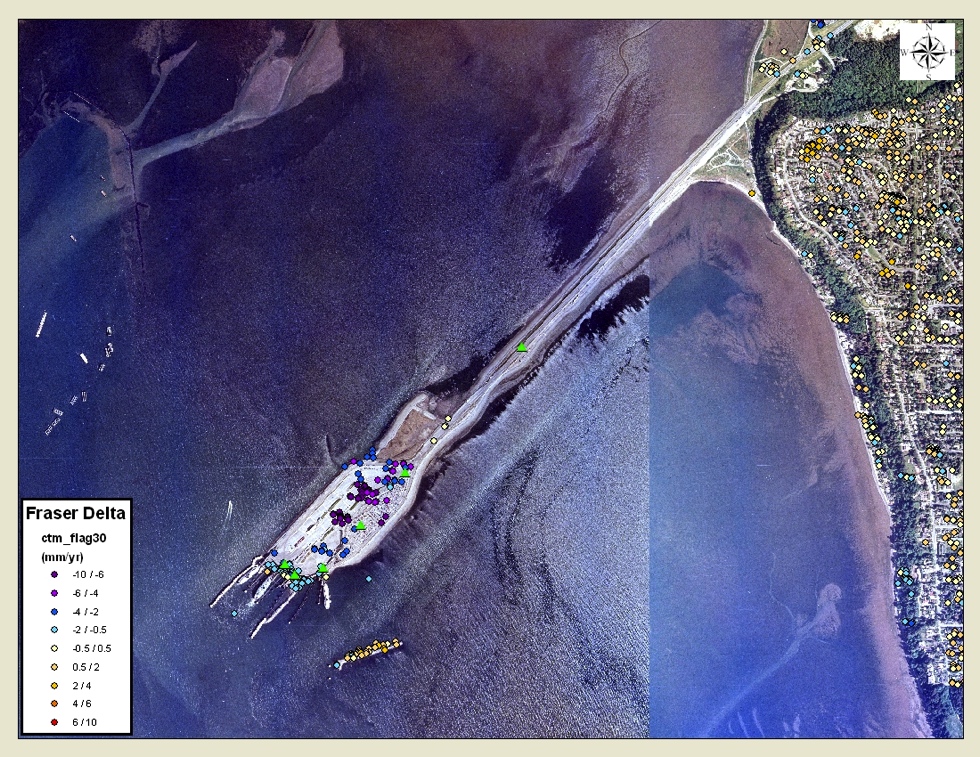 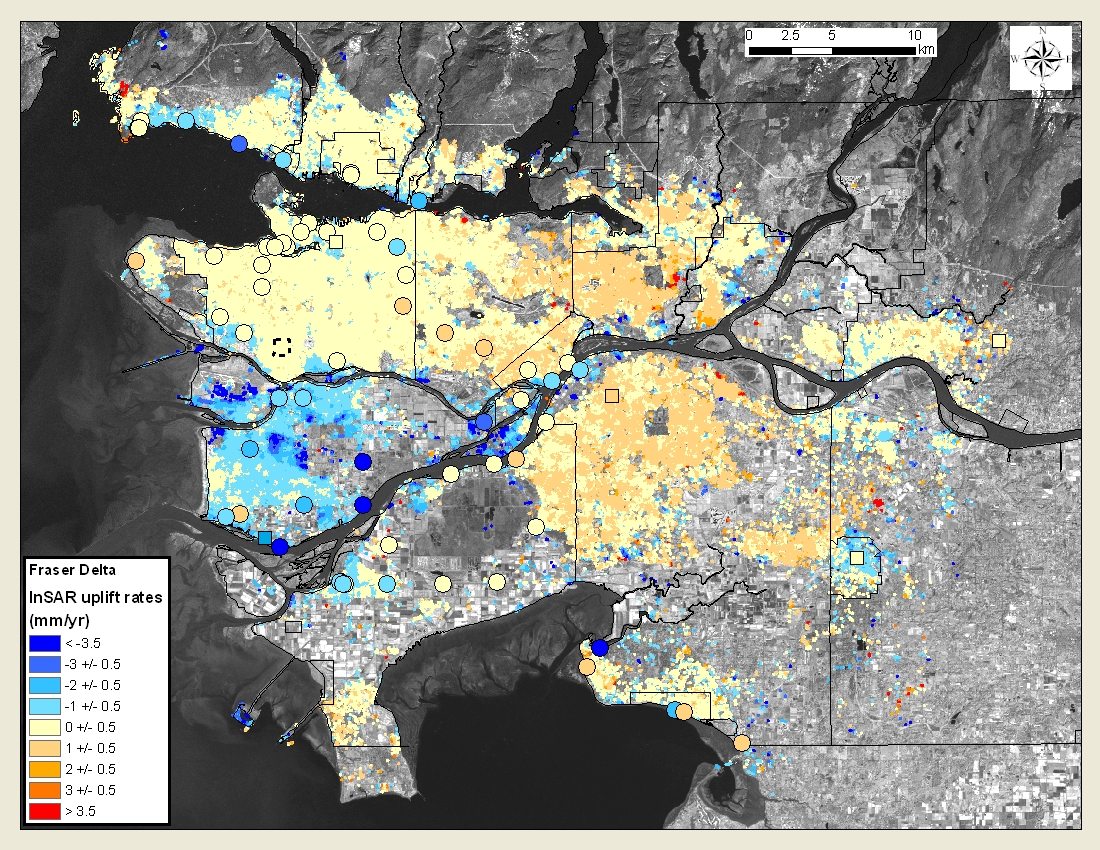 e.g., subsidence ~10 mm/a
du terminal portuaire
Erik Doerflinger
70
Exemple : Delta de la Fraser
Etude locale: Delta de la Fraser
Niveau Marin - 2016
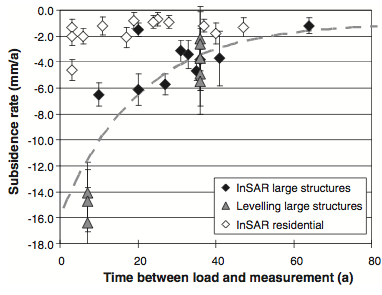 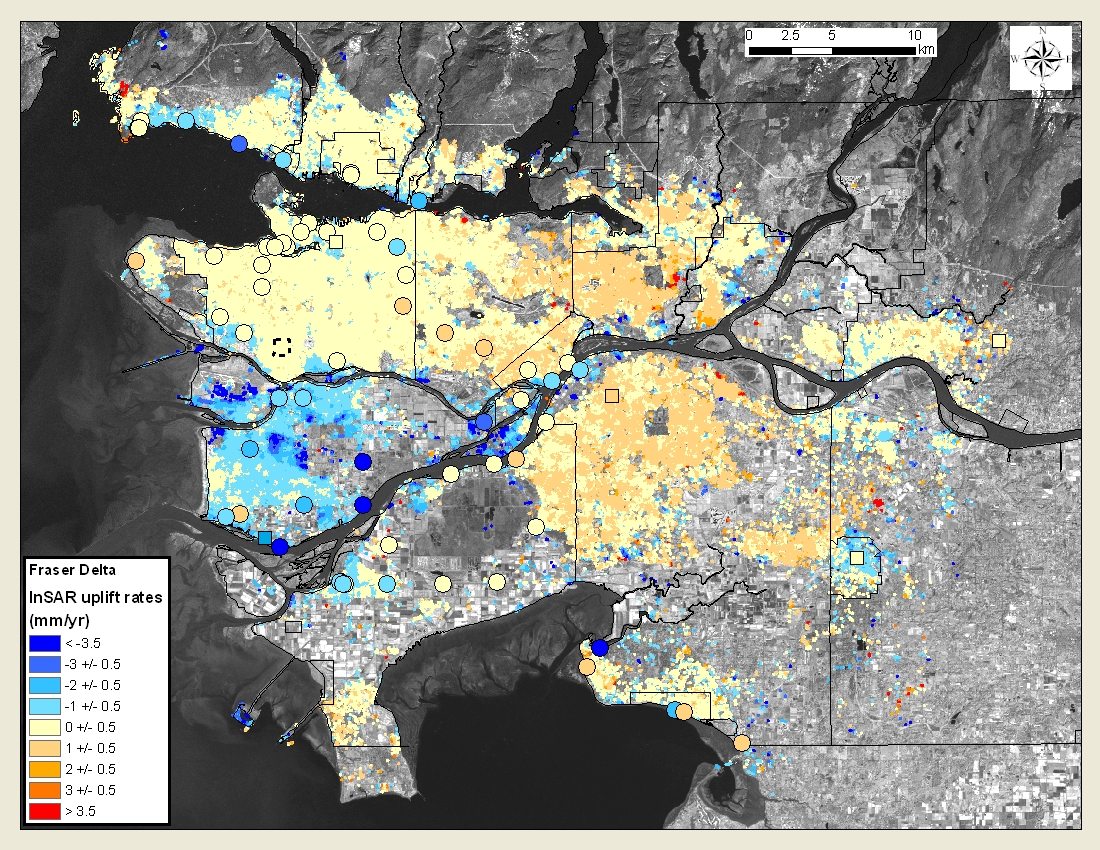 Subsidence =
Compaction des sédiments holocènes avec une constante de temps de ~ 10 a

Réponse non-linéaire
à la charge
Erik Doerflinger
71
Changements de niveaux marins
Niveau Marin - 2016
Etude locale: Delta de la Fraser
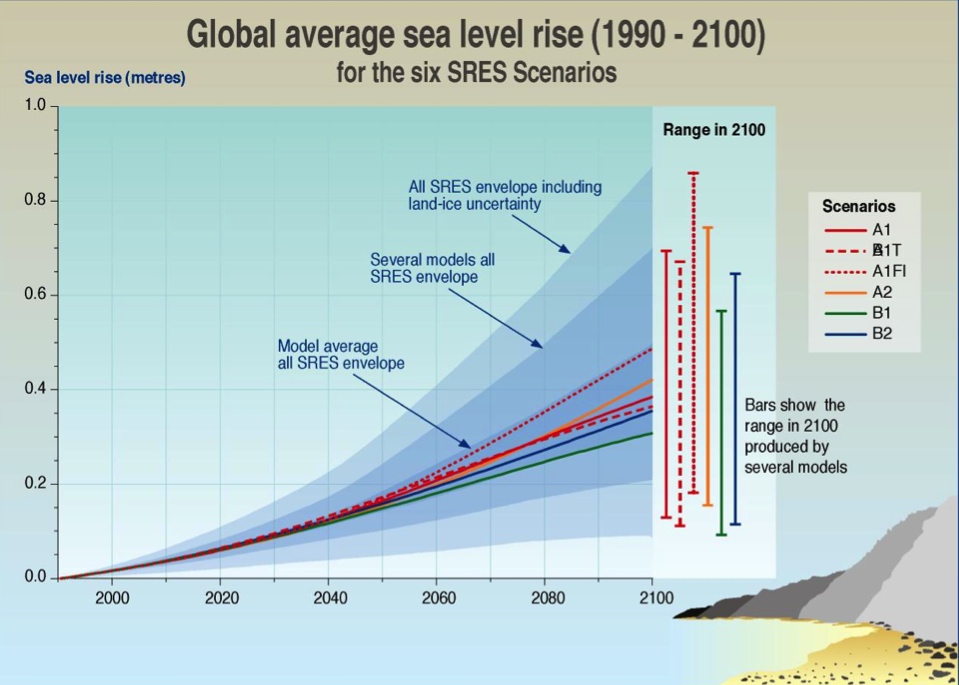 Delta de la rivière Fraser

Modèle de subsidence
	+
Scénarios niveau marin régional
	=
Projections de NM relatif +115 – 200 cm 	sur 50 ans
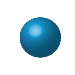 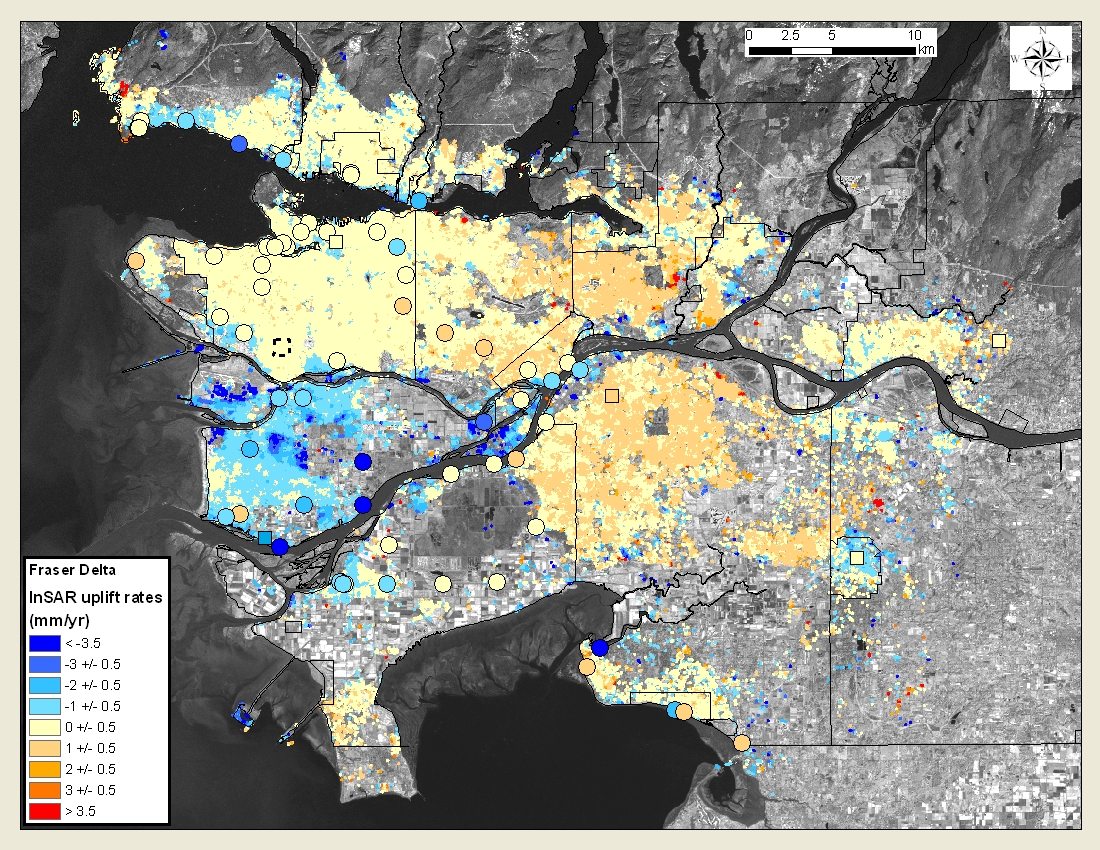 Erik Doerflinger
72